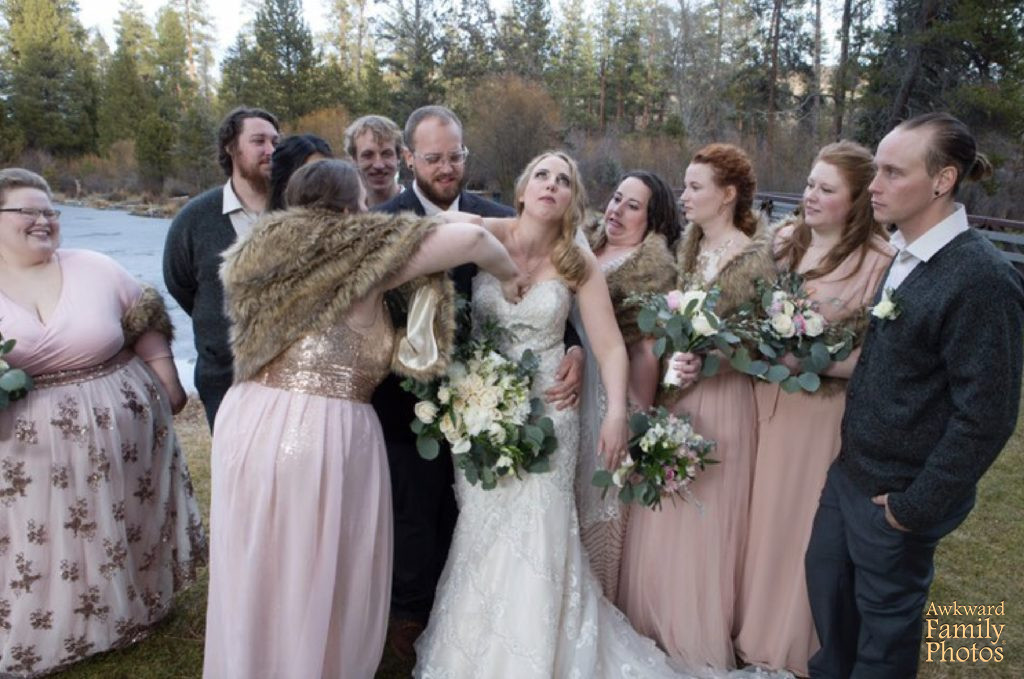 PŘÍPRAVA 
DOTAZNÍKU

OTÁZKY 
NA FAKTA
Petr Fučík
SOC 1006 METODOLOGIE SOCIÁLNÍCH VĚD TÝDEN 11
Úvod a struktura dotazníku
Kromě otázek a filtrací je nutné uvažovat nad dramaturgií dotazníku – úvodní část, uspořádání otázek do logických bloků, jejich návaznost, uvedení témat, úvody k jednotlivým blokům, Uzavření a poděkování, případně informace co dále… (kde budou výsledky k vidění)

Struktura obvykle:
Úvodní oslovení (příp. screening a výběr respondenta v domácnosti)
Věcné otázky dotazování (bloky podle témat – různá logika uspořádání)
Identifikační otázky (obvykle na konci, někdy ale část na začátku)
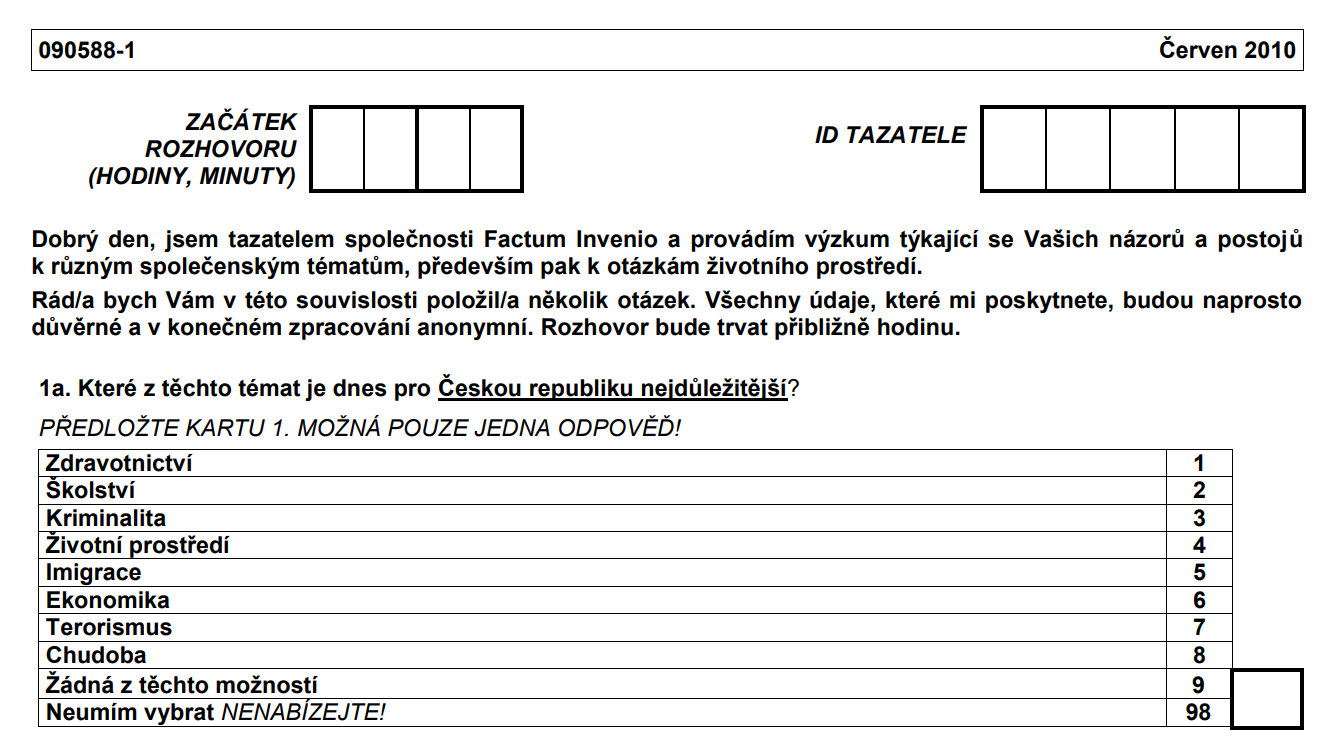 Úvodní oslovení
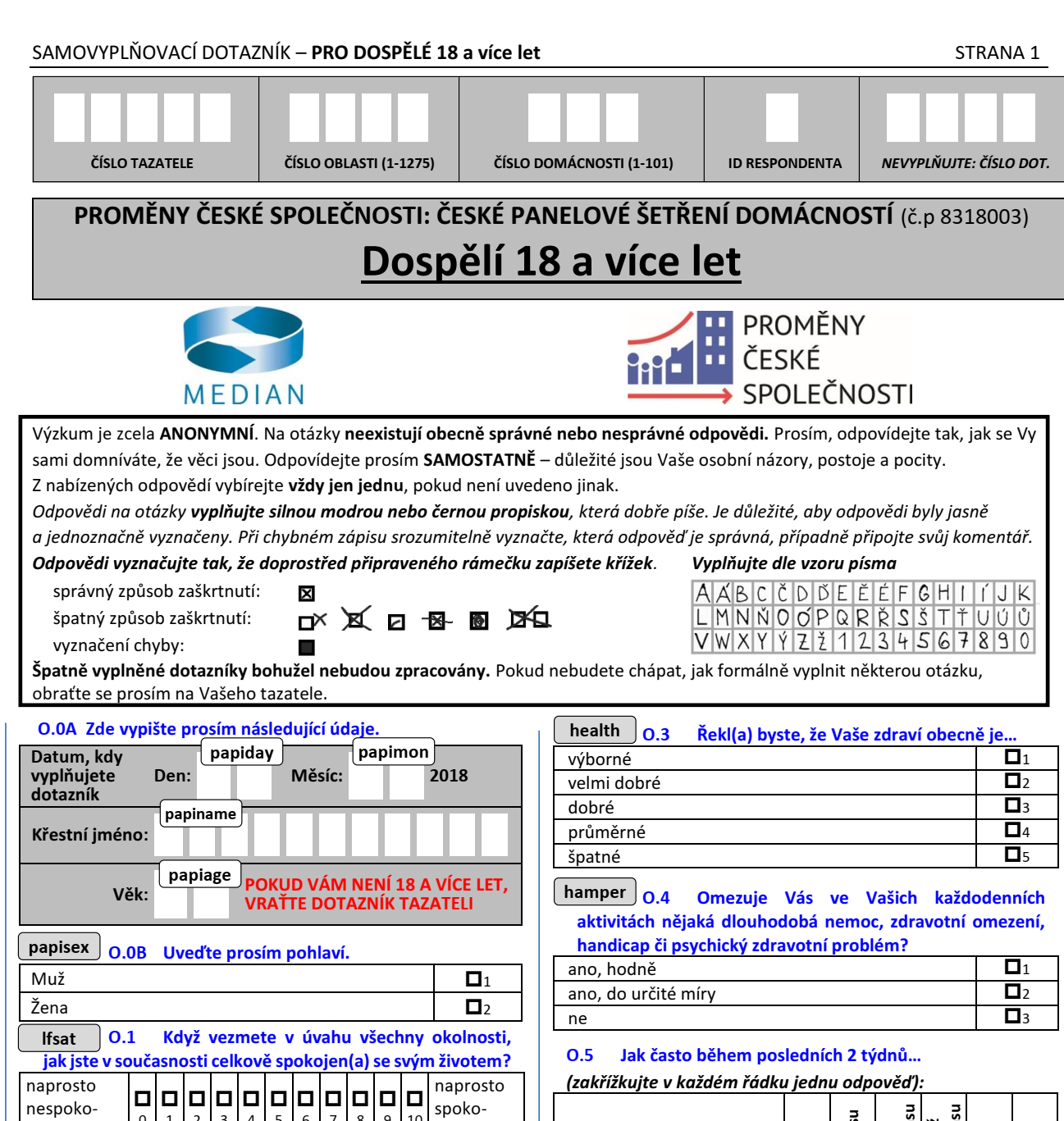 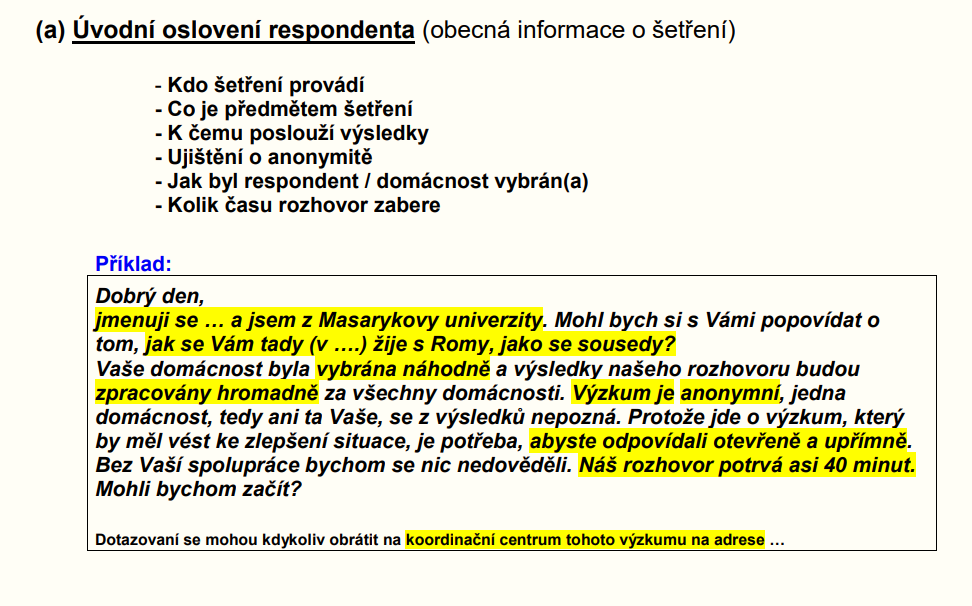 Úvodní oslovení
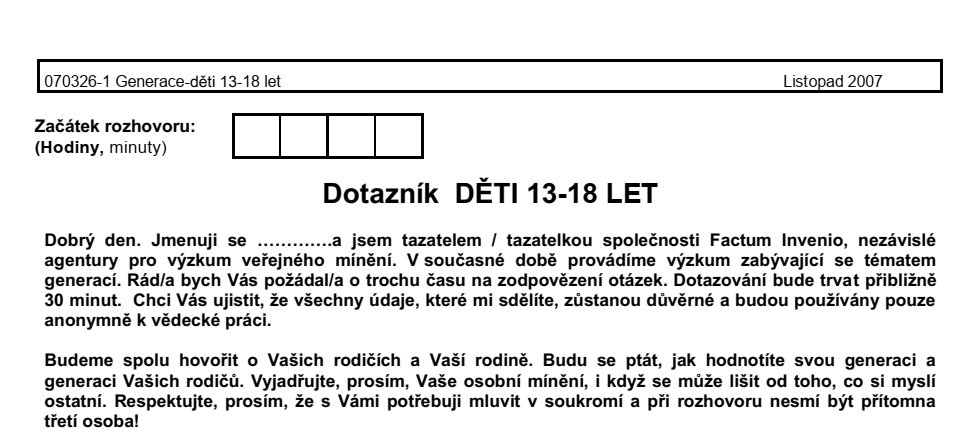 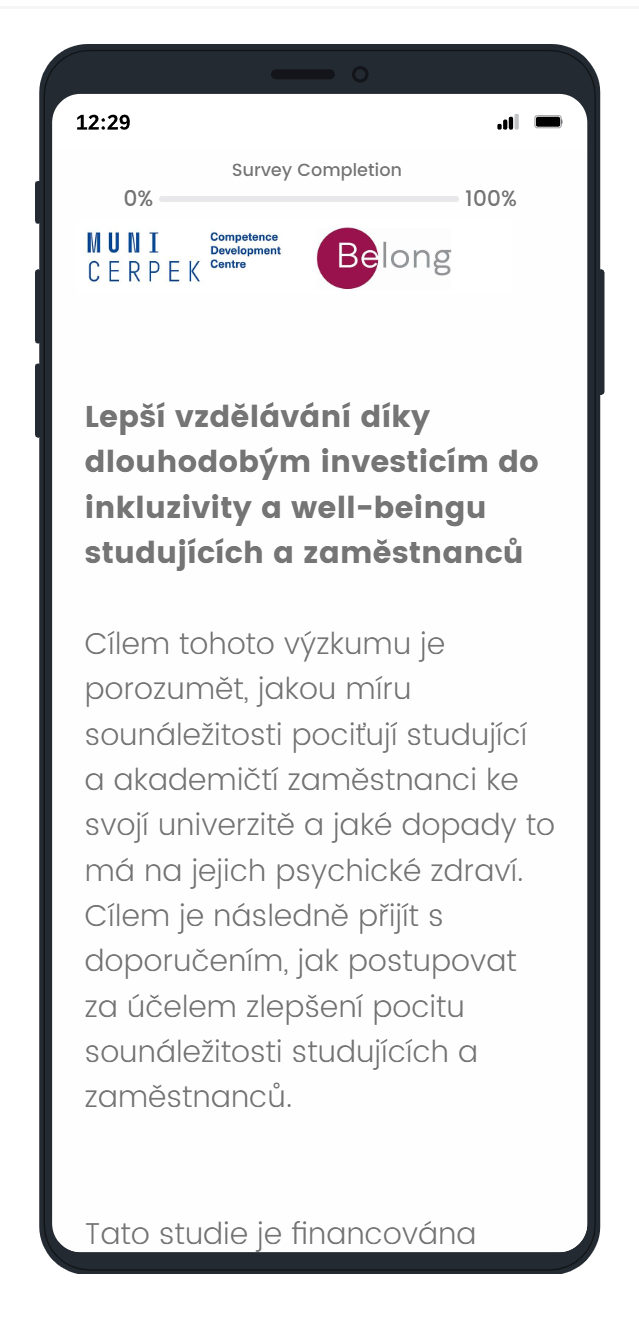 Úvodní oslovení
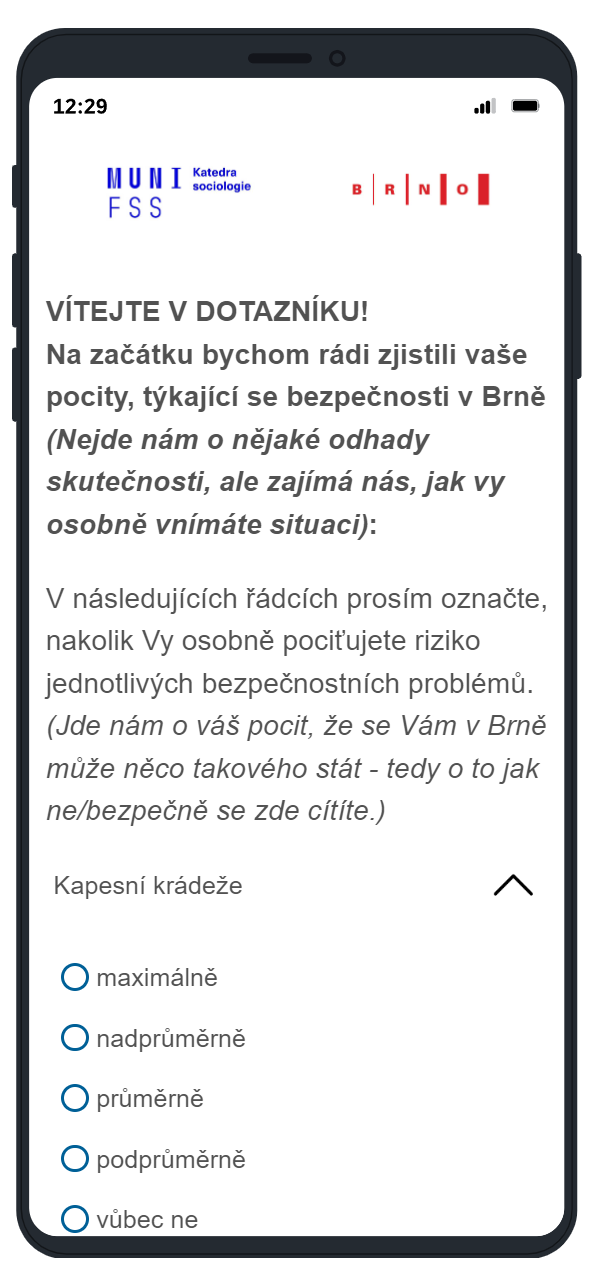 Myslete také na to jak bude dotazník vyplňován a jak bude úvod vypadat v malém rozlišení
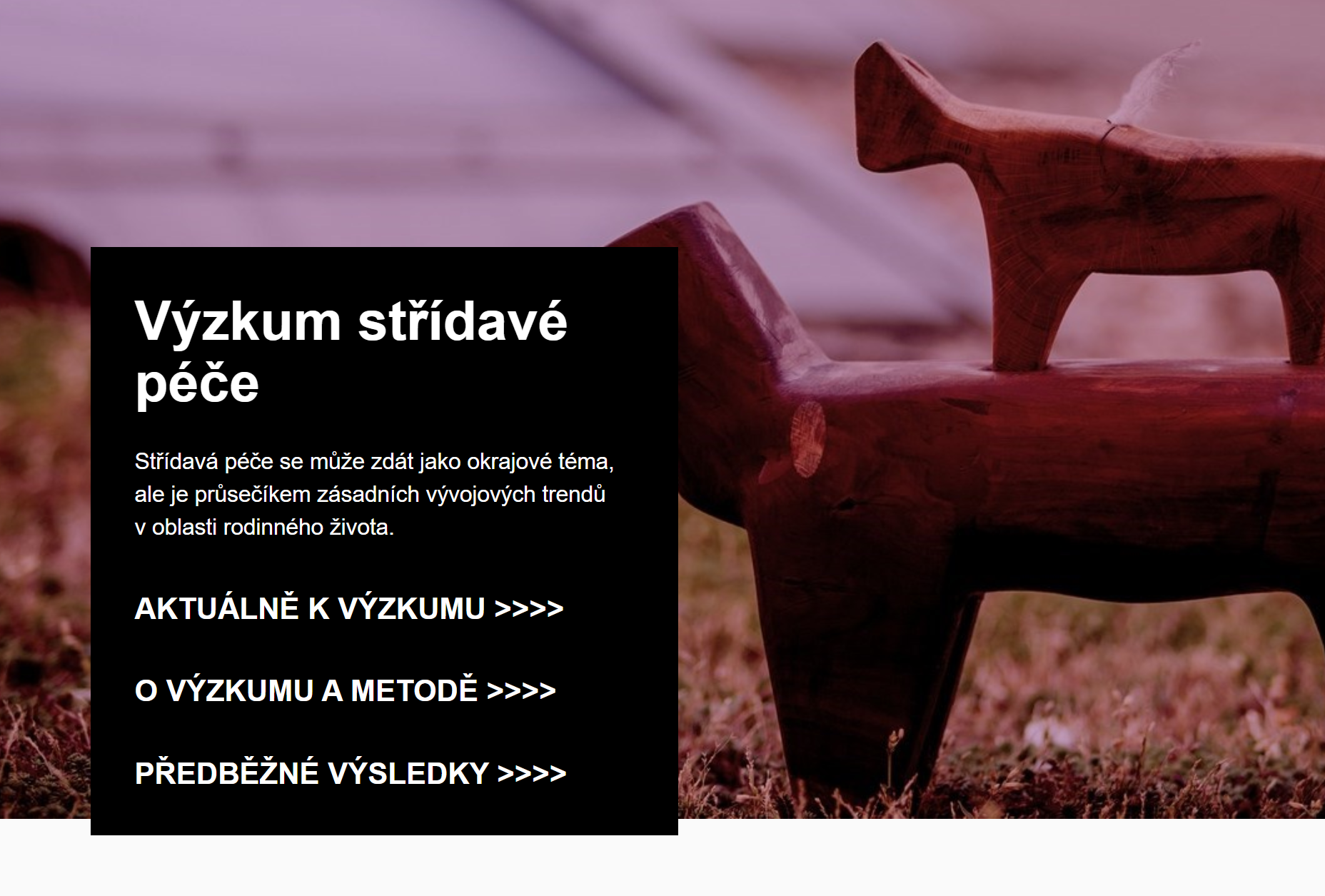 Úvodní oslovení
Někdy je úvodní informace součástí oslovení na webu či v e-mailu a dotazník obsahuje jen krátké uvedení
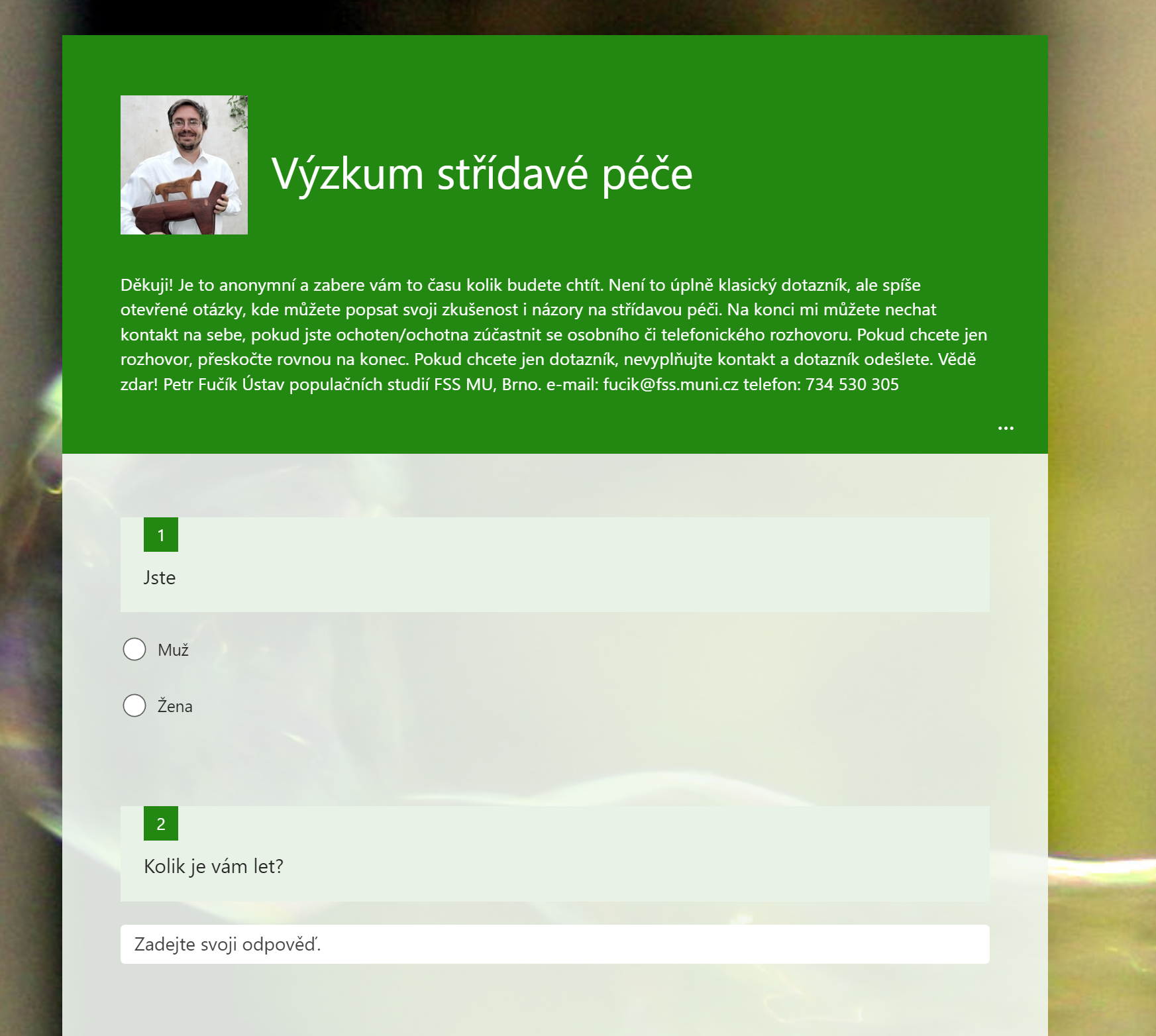 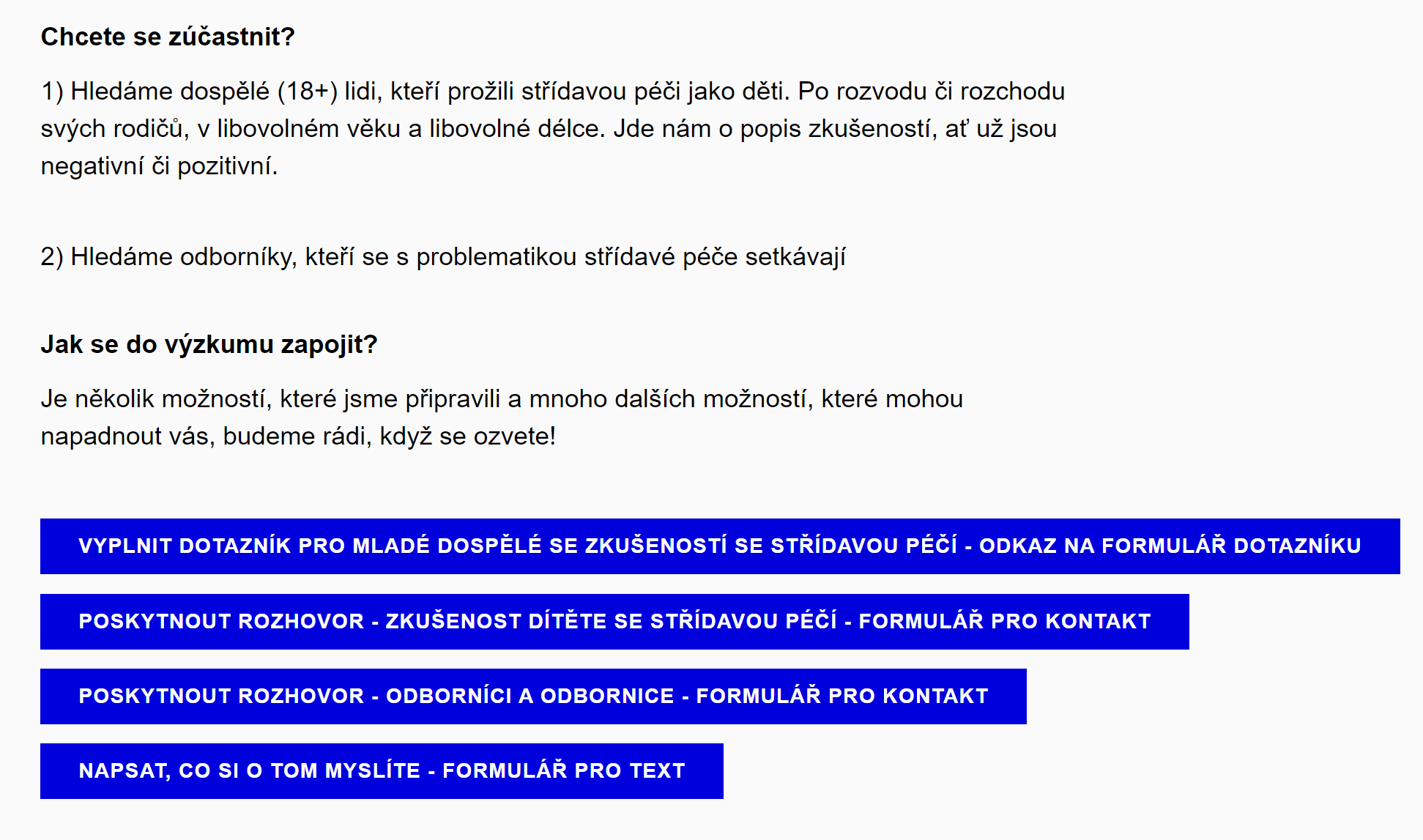 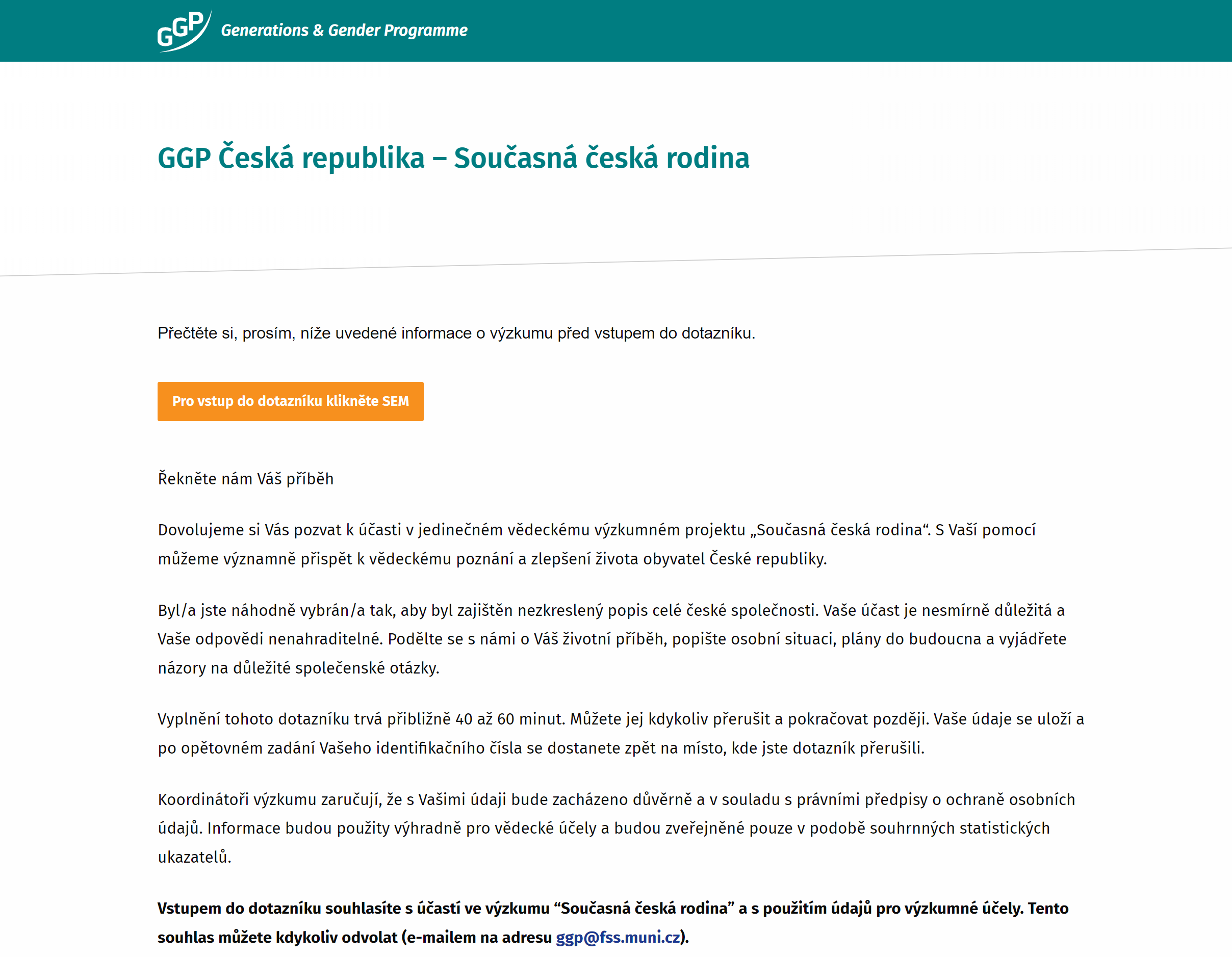 Součást projektu – informační kampaň
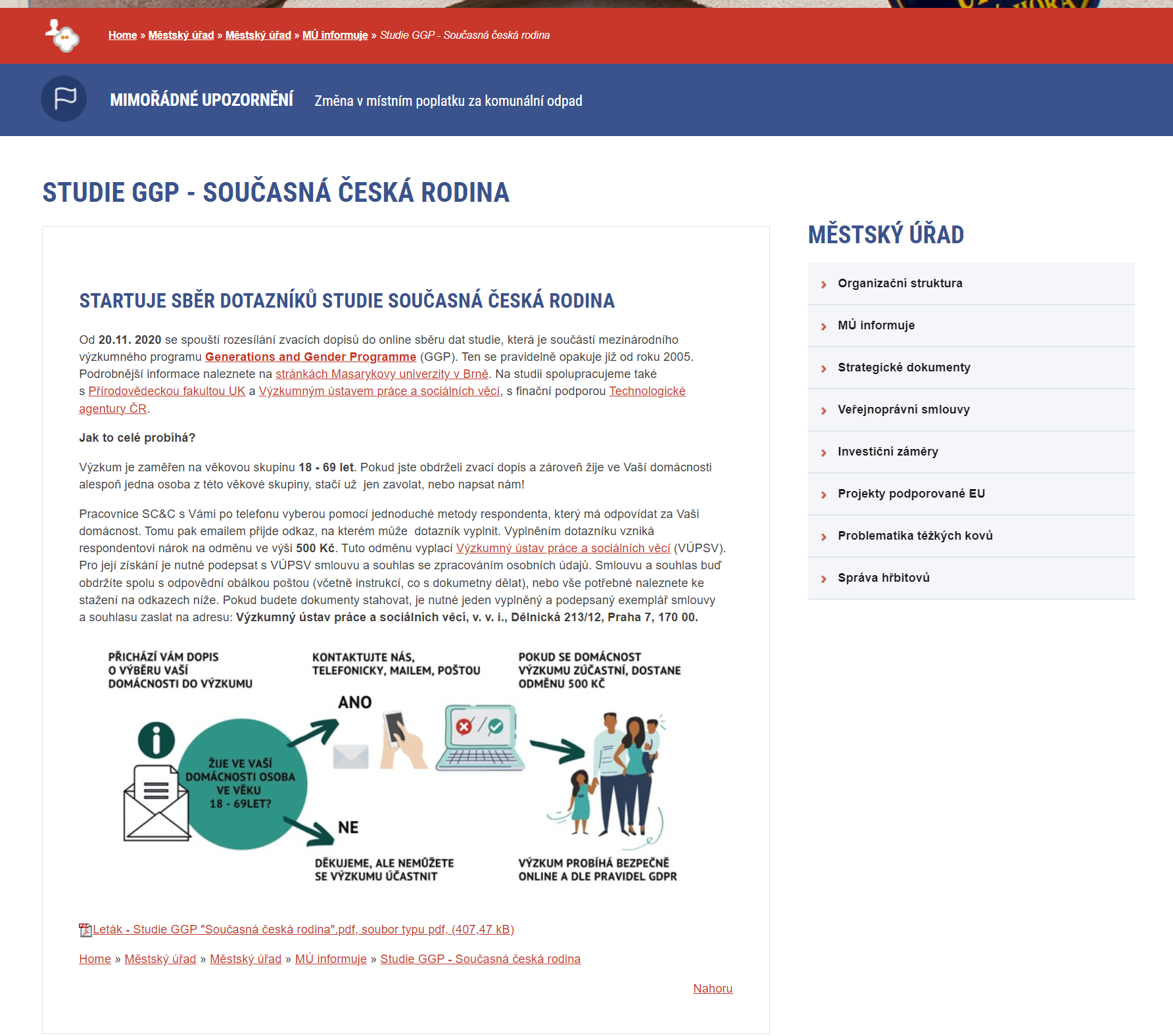 Filtry a instrukce
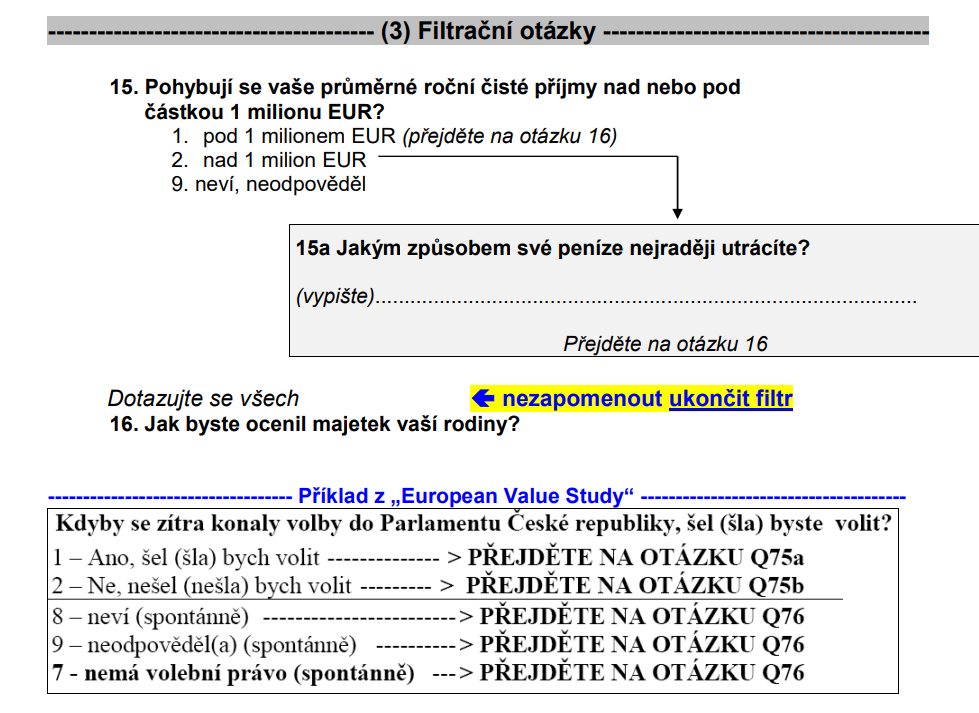 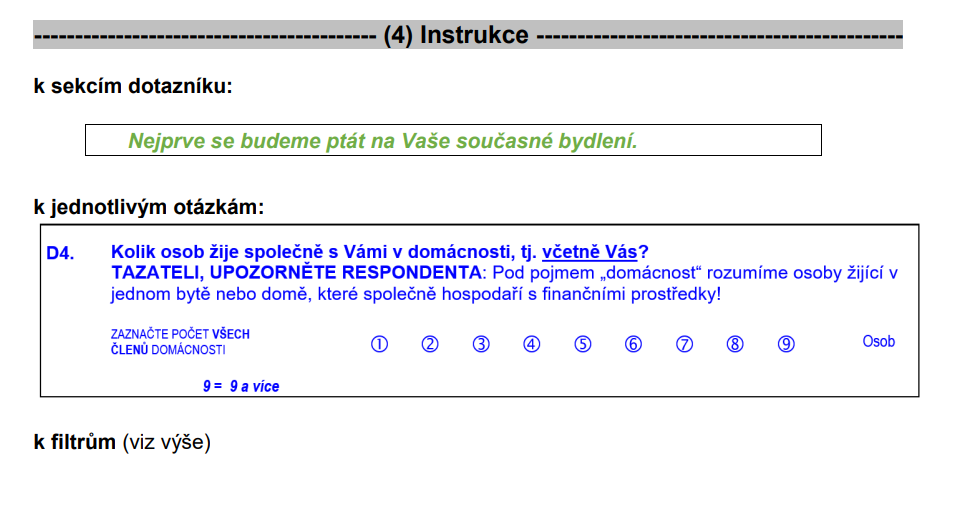 Převzato z prezentace A. Burjanka (UM SOC 1006 2022)
Identifikační otázky
Základní otázky identifikující charakteristiky domácnosti a respondenta

Komplexnost uspořádání domácností
Rozmanitost kategorií
Citlivost některých otázek
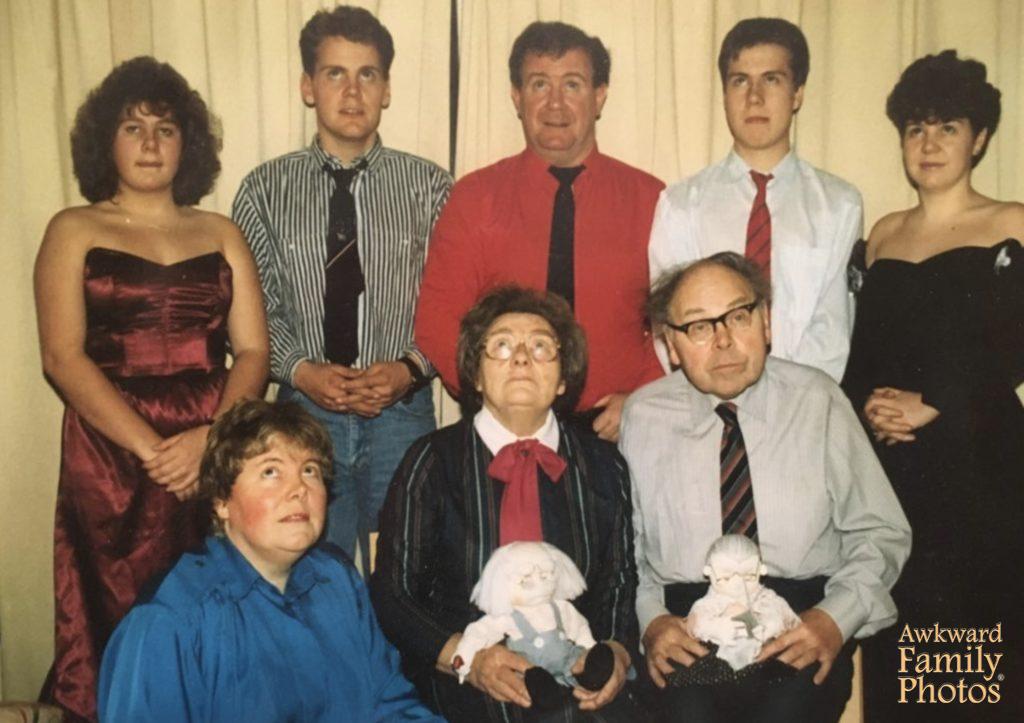 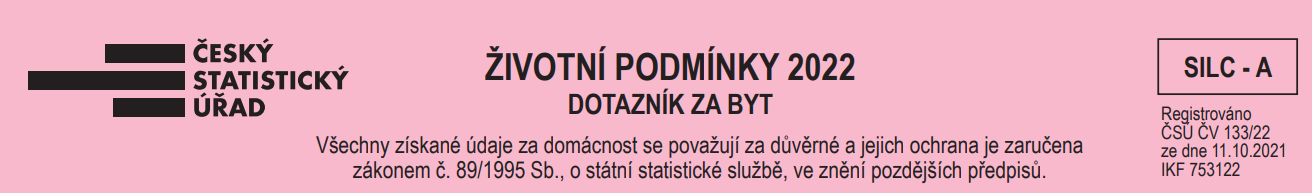 „HOUSEHOLD GRID“
Snaha jednoduše zachytit uspořádání domácnosti
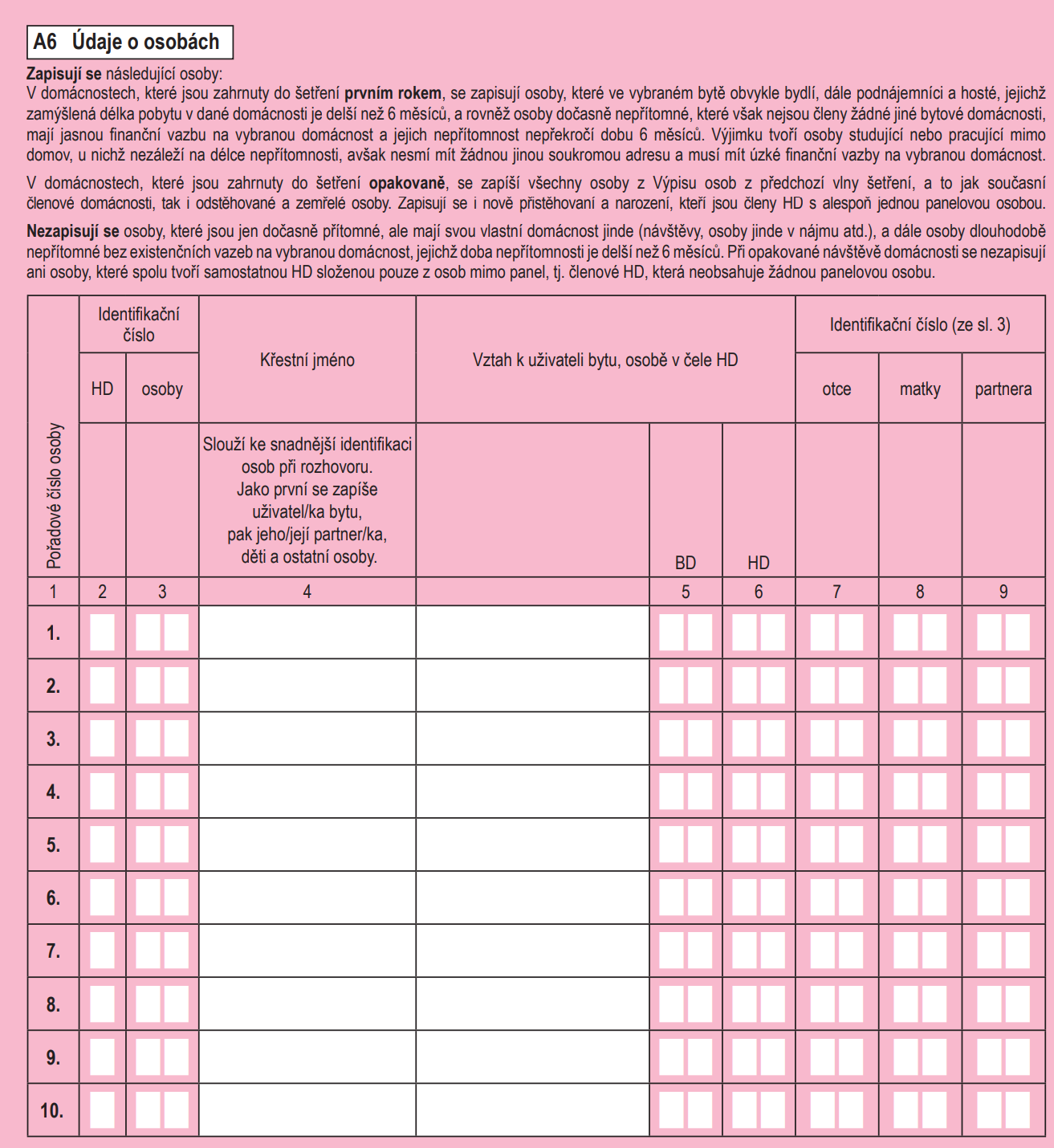 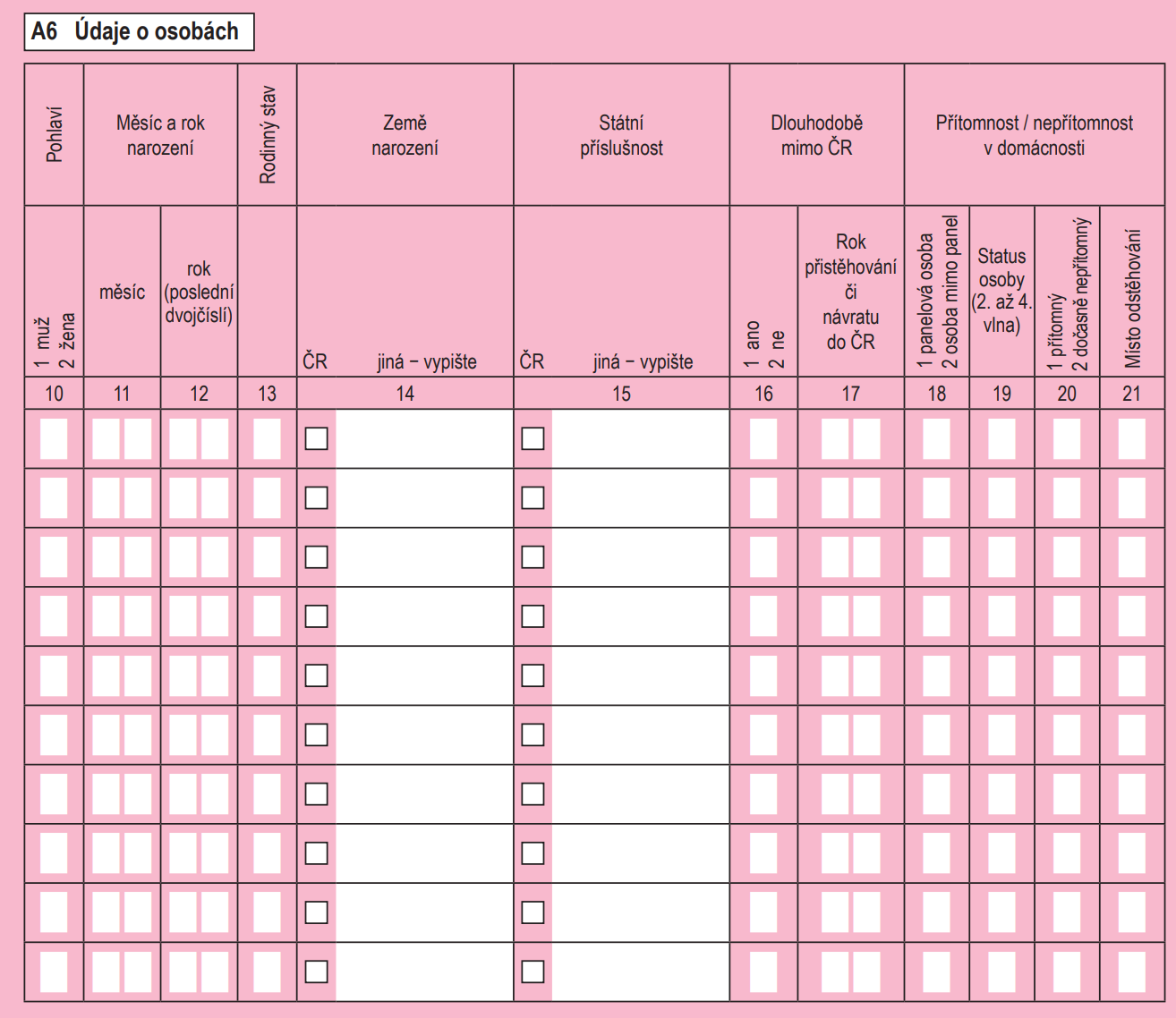 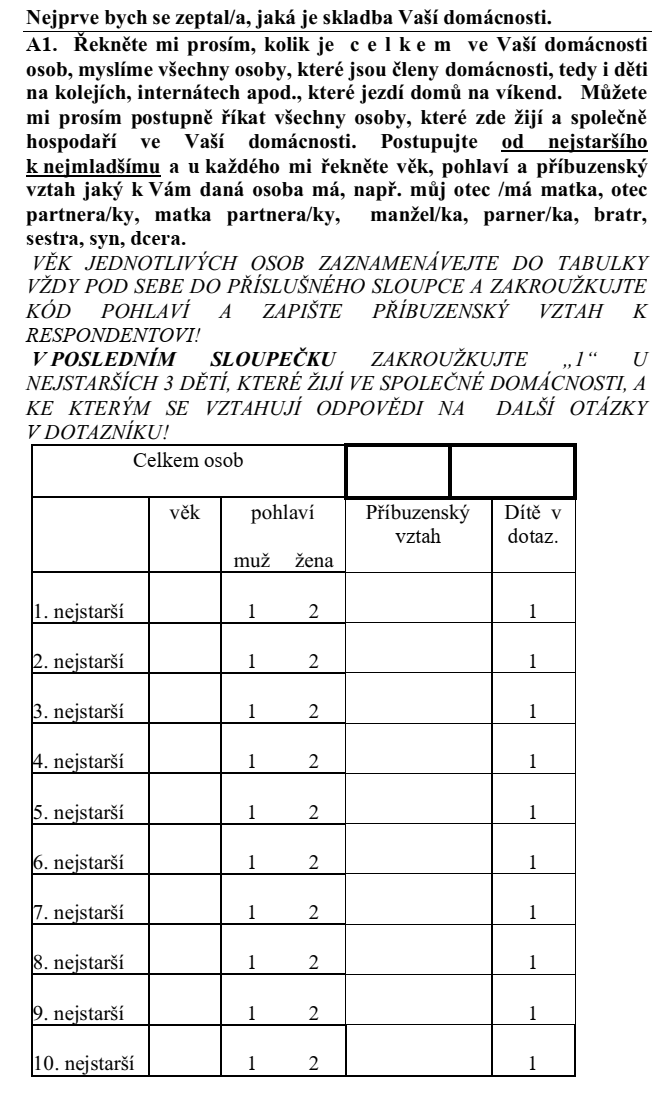 „HOUSEHOLD GRID“
Snaha jednoduše zachytit uspořádání domácnosti
Jednoduché doplnění:
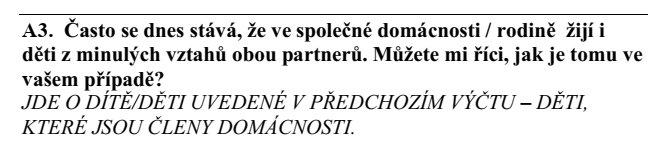 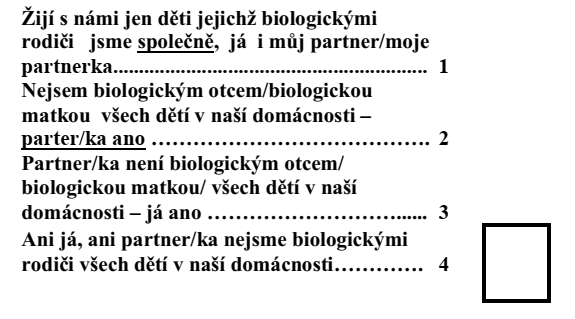 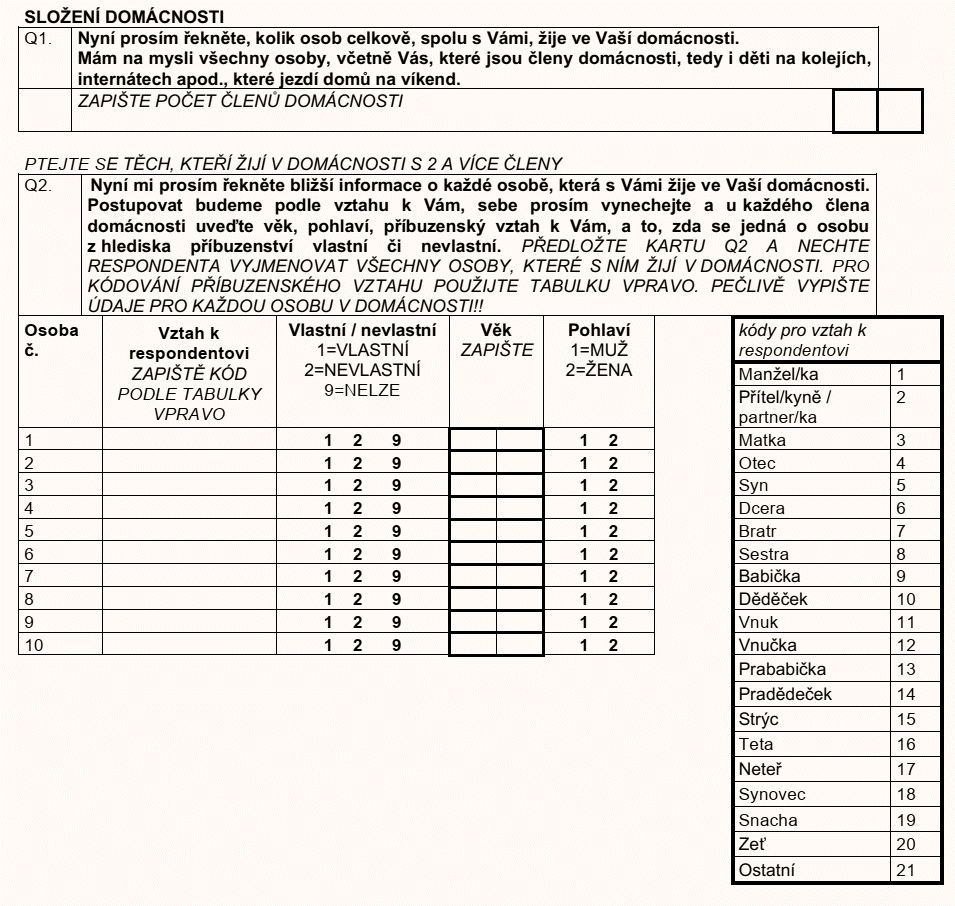 „HOUSEHOLD GRID“
Snaha jednoduše zachytit uspořádání domácnosti
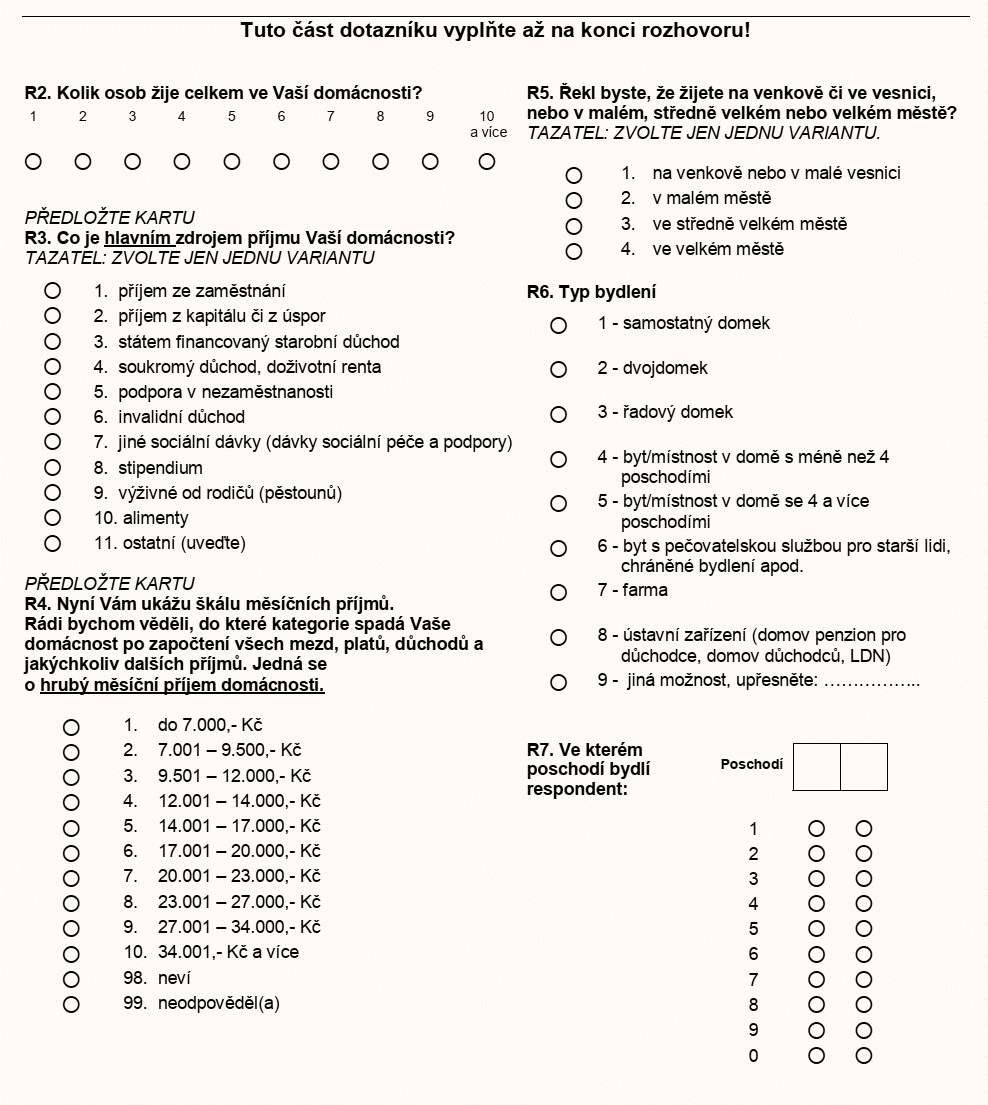 „HOUSEHOLD GRID“
Snaha jednoduše zachytit uspořádání domácnosti
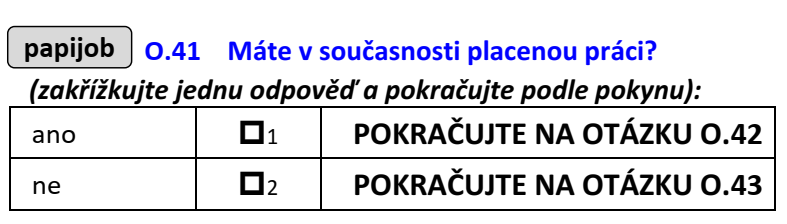 Zaměstnání – příklady otázek
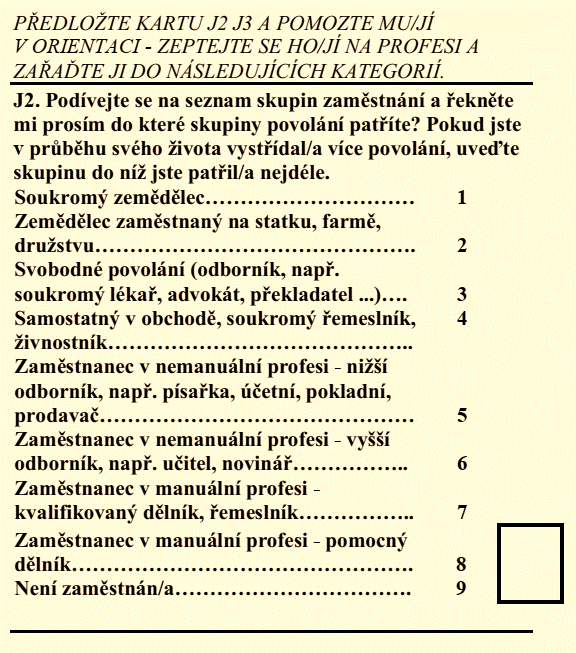 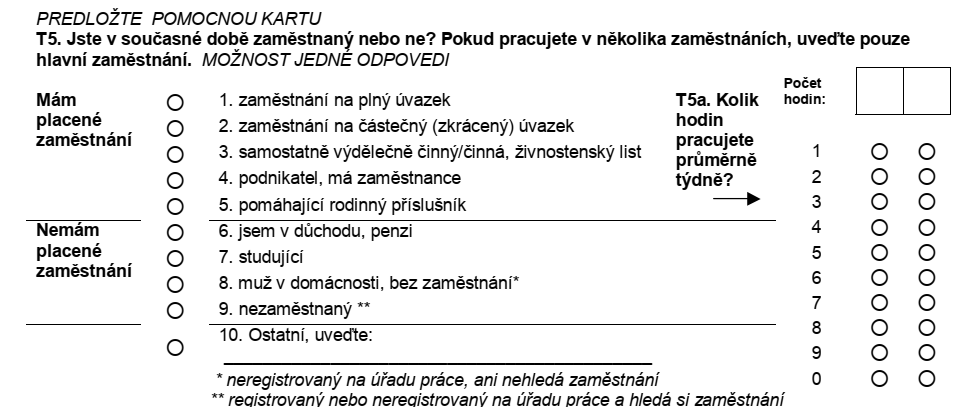 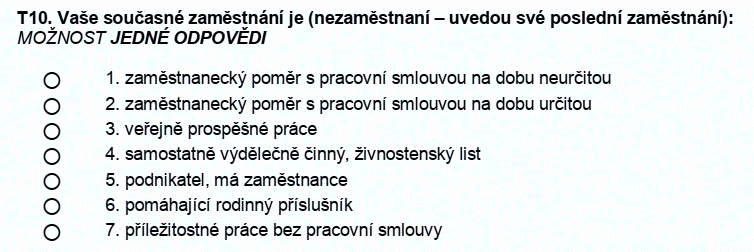 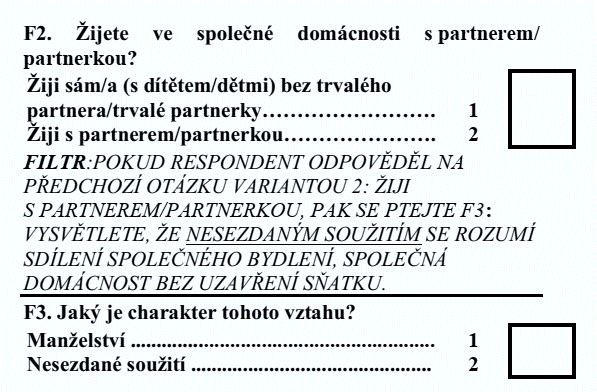 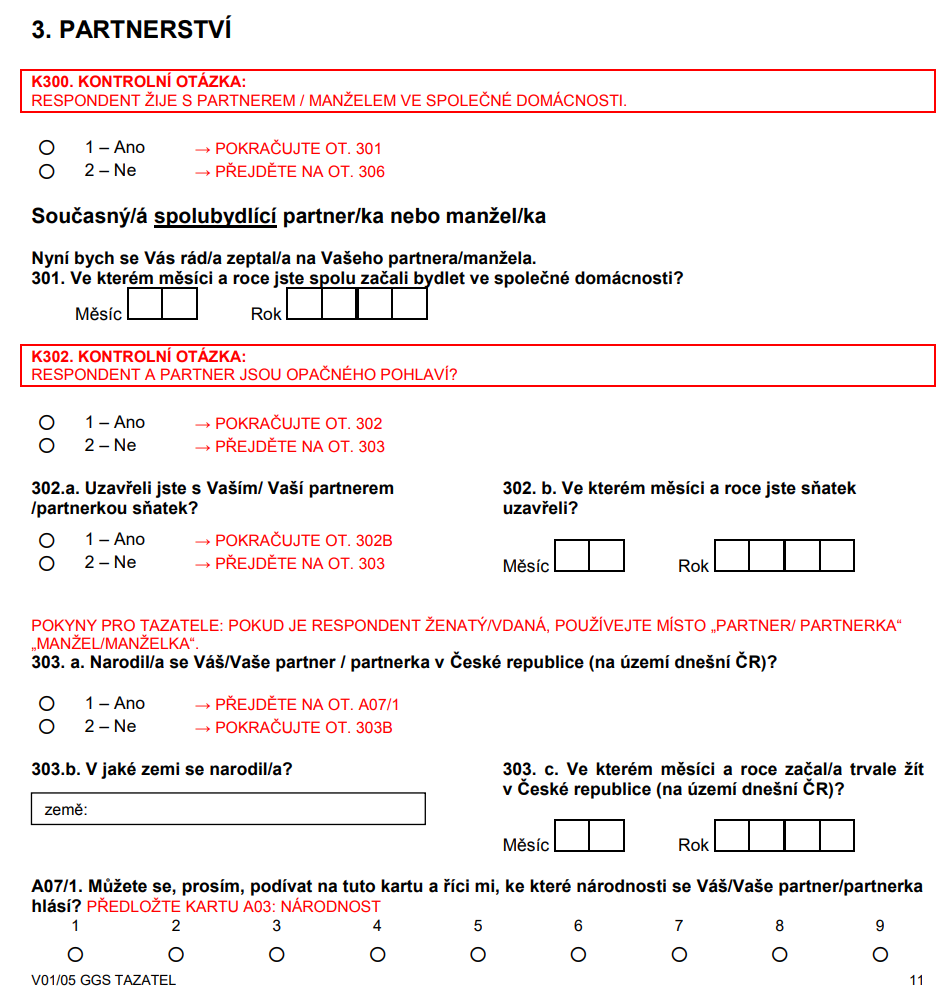 Partnerství – příklady otázek
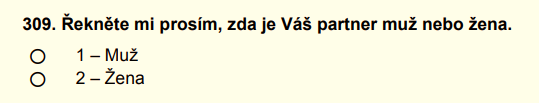 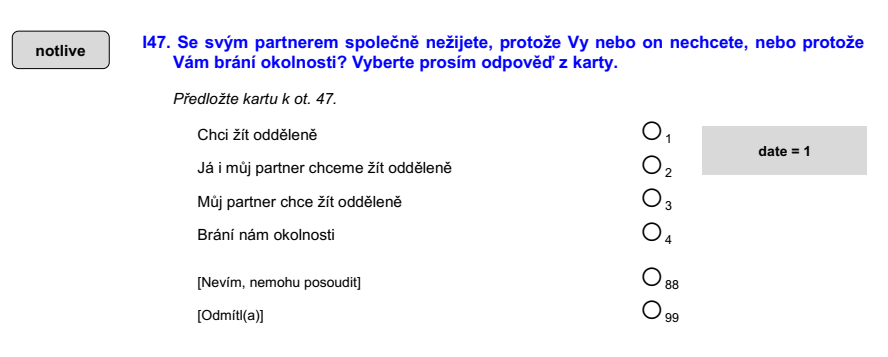 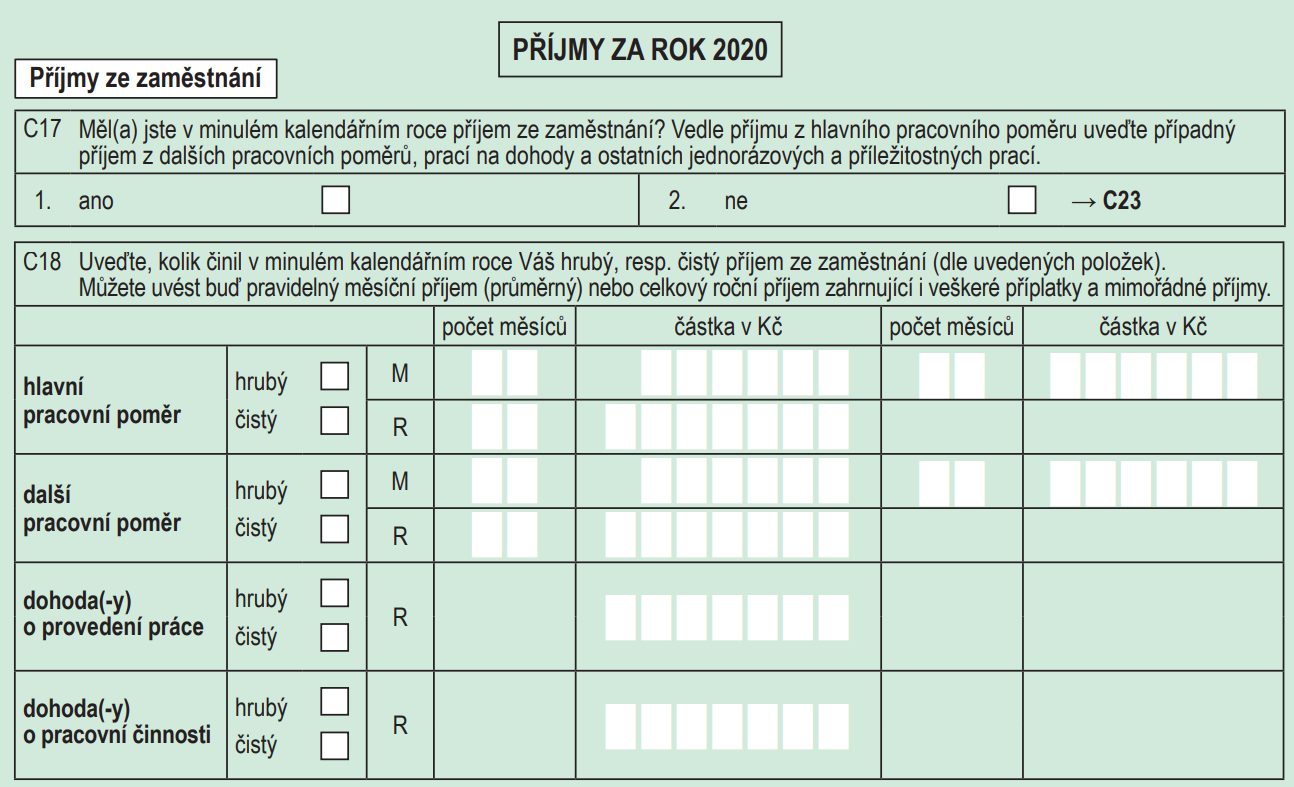 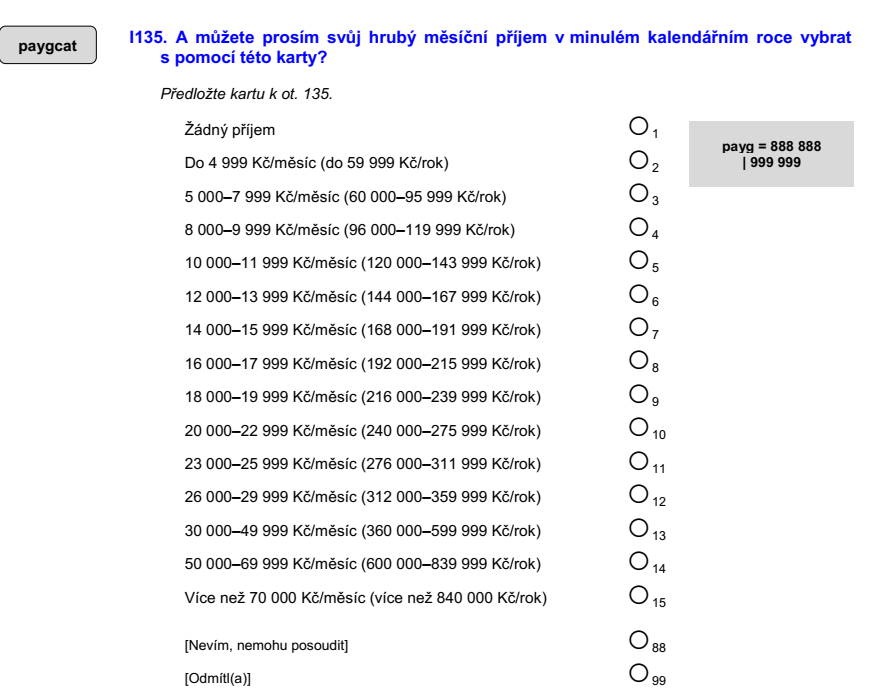 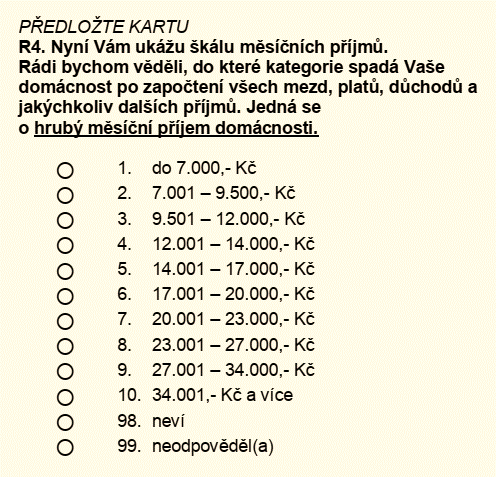 Příjem – příklady otázek
Vzdělání – příklady otázek
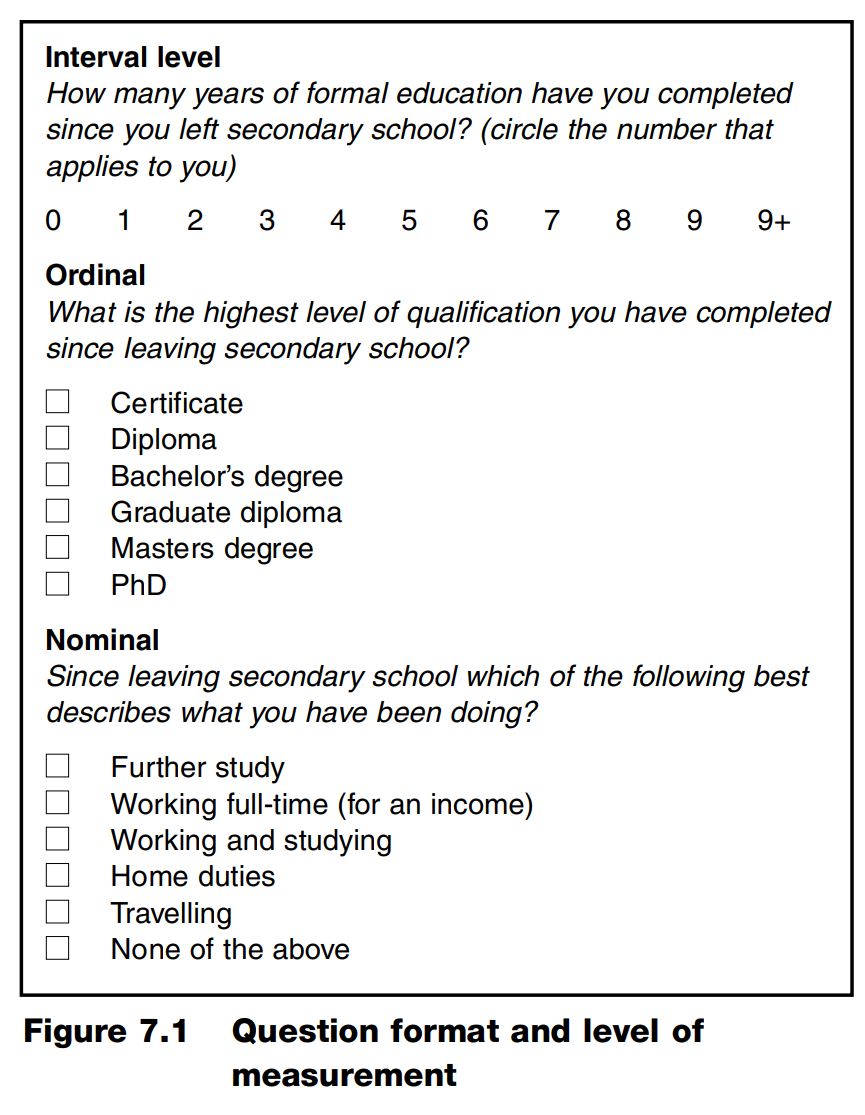 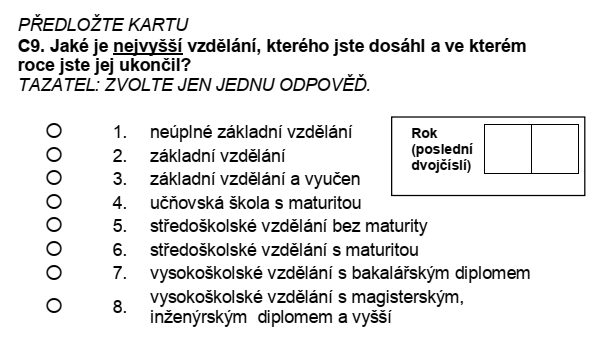 Kategorie by měly korespondovat s ISCED
(samozřejmě ve zvoleném zjednodušení)
https://archiv-nuv.npi.cz/isced.html
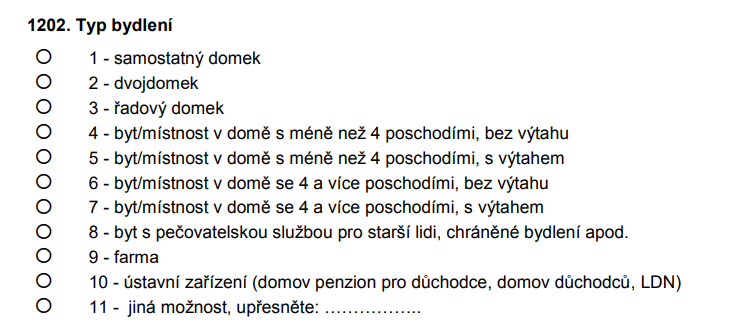 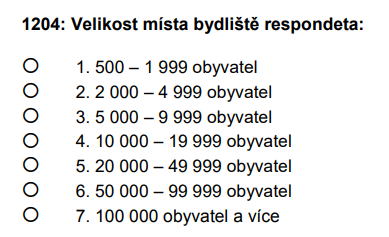 Rozsahy činností/jevů
Otázky směřující k zjišťování aktivit, participace


Sociální žádoucnost?
Pravdivost?
Správný odhad
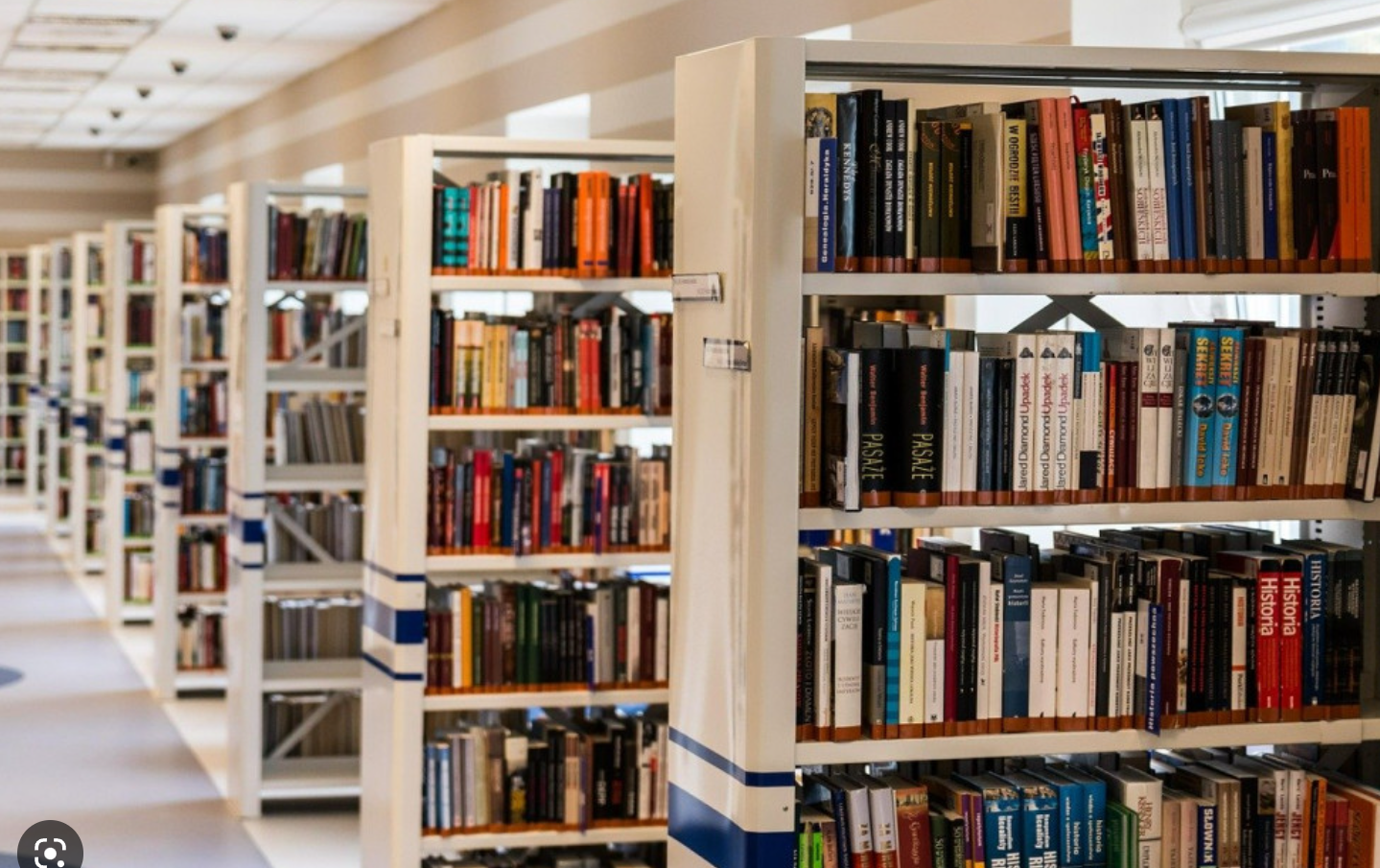 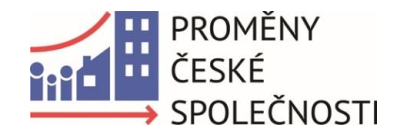 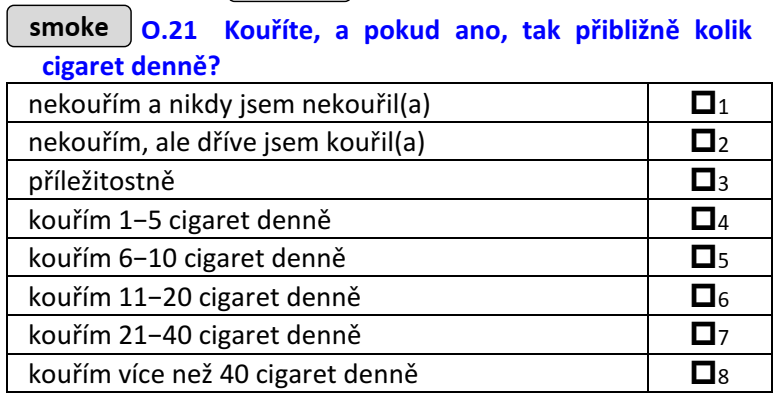 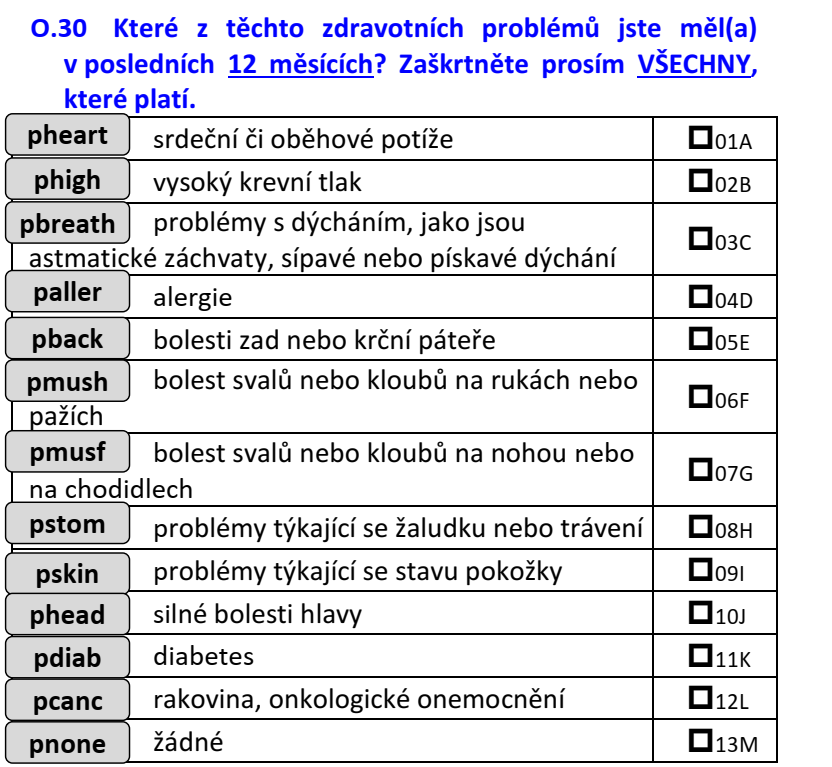 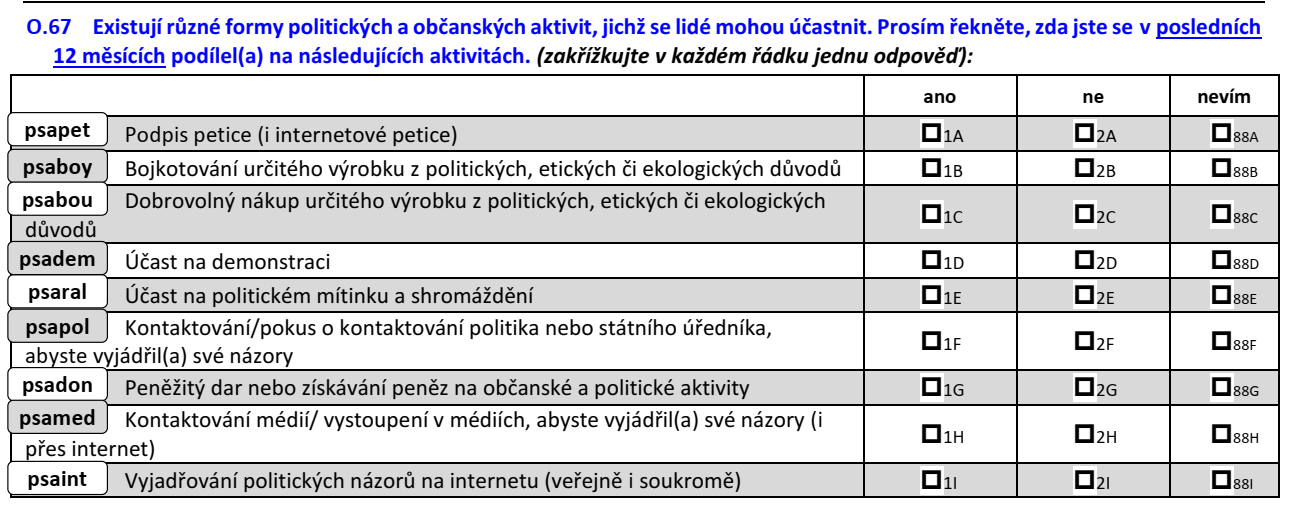 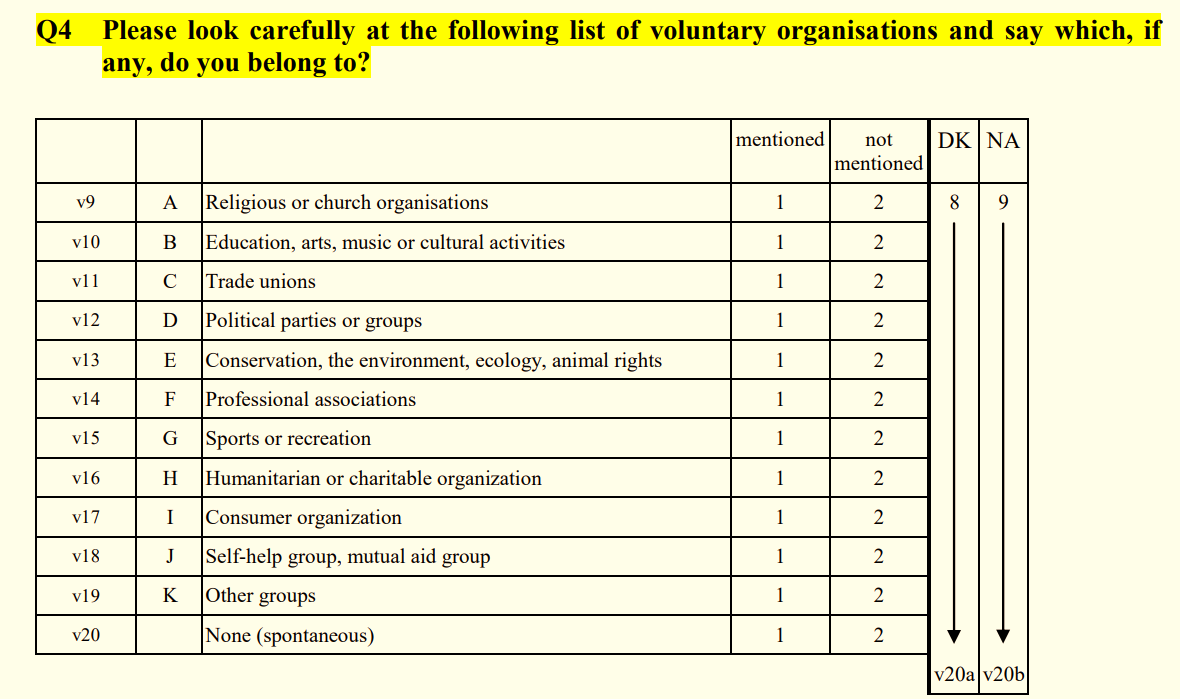 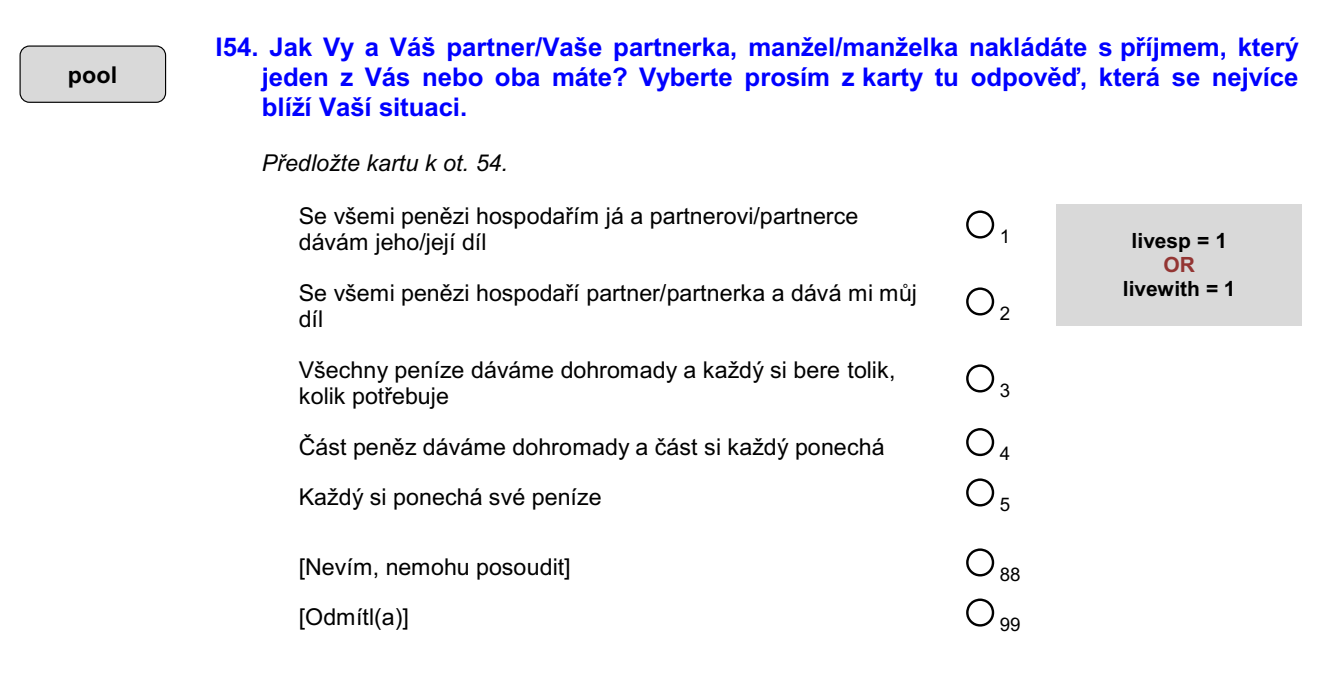 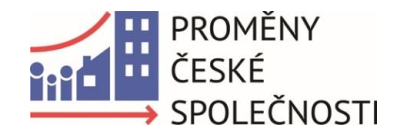 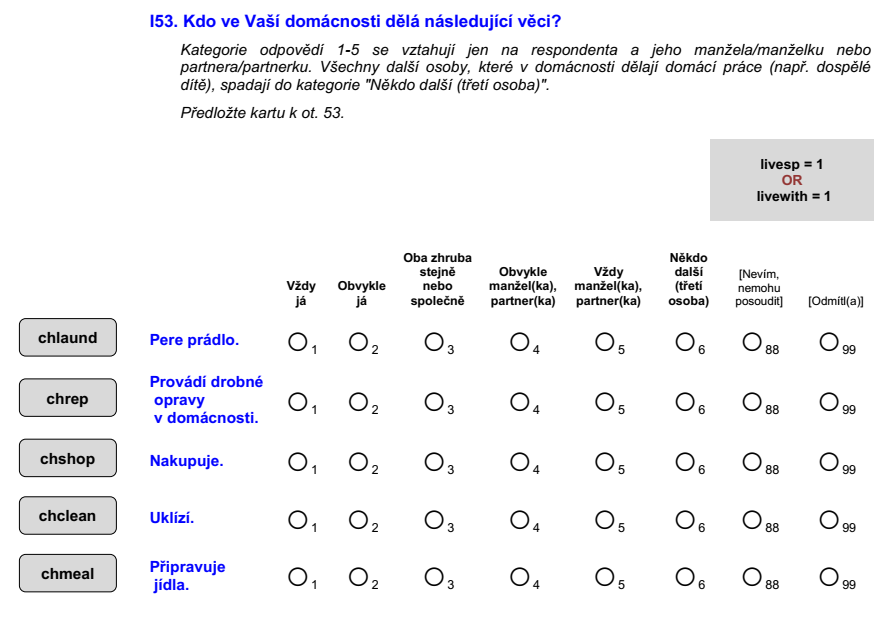 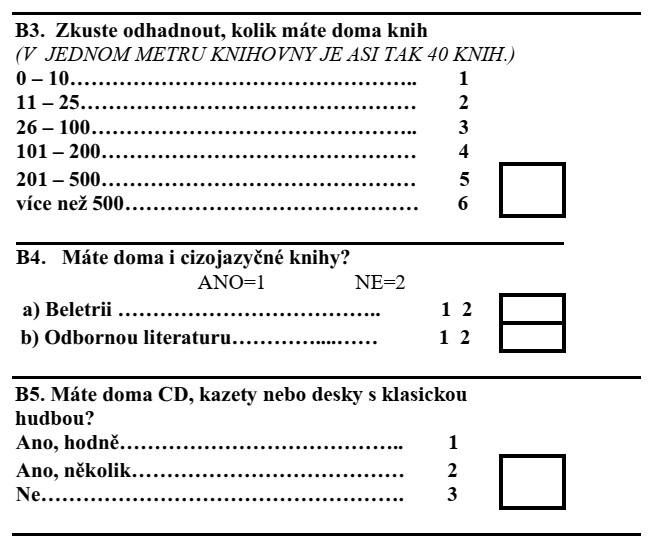 Frekvence činností / výskytu jevu
Zjišťování četnosti má několik variant. Obvykle se vyhýbáme zcela subjektivním kategoriím jako zřídka, občas, často, velmi často, ale snažíme se nabídnout časový rámec a konkrétněji definované frekvence činnosti/jevu.

Paměť
Subjektivní vnímání četnosti (co je často)
Rozdílné četnosti u rozdílných aktivit 
i skupin respondentů
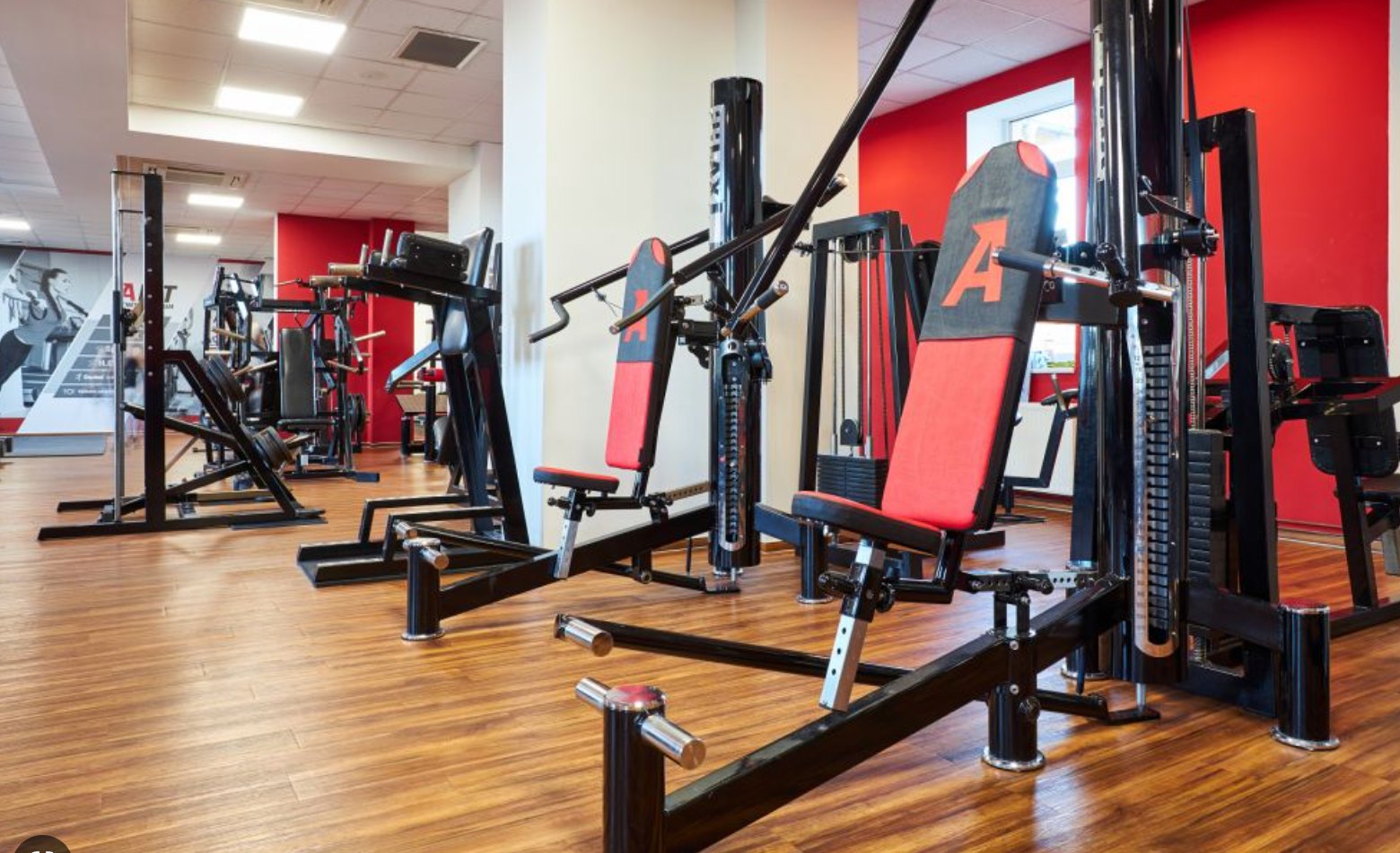 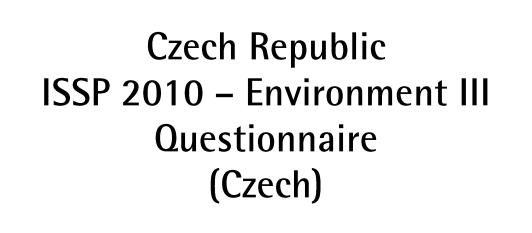 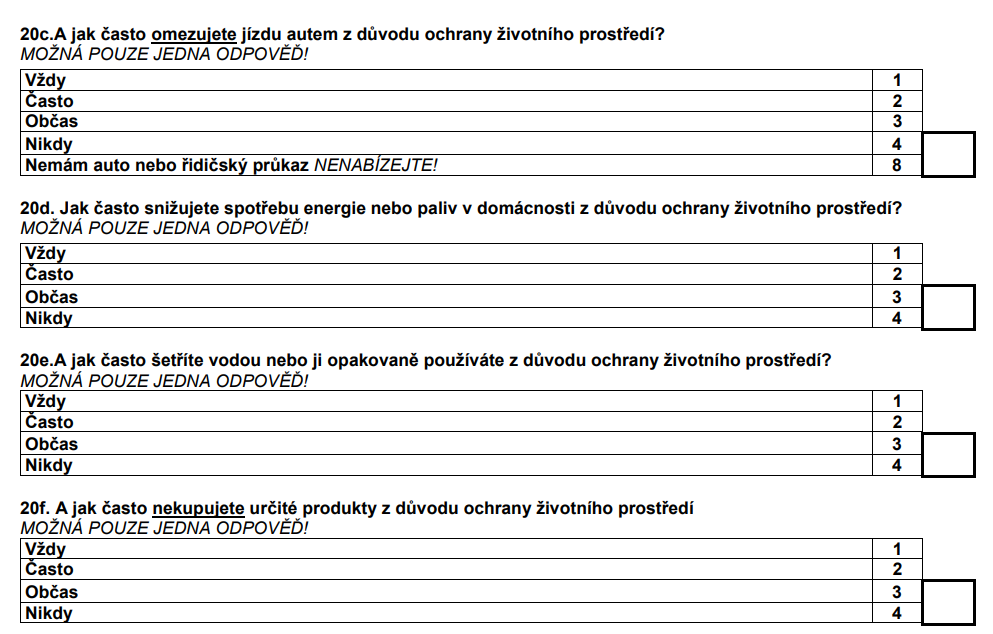 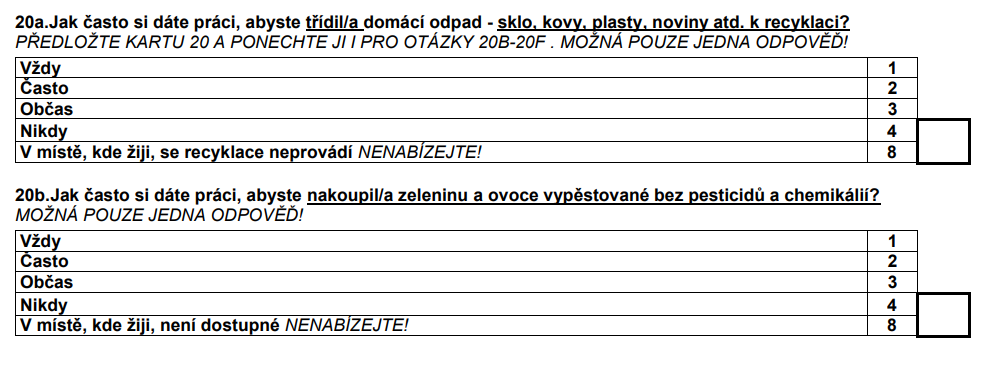 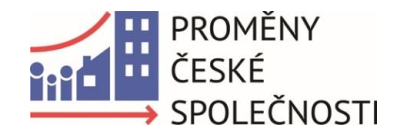 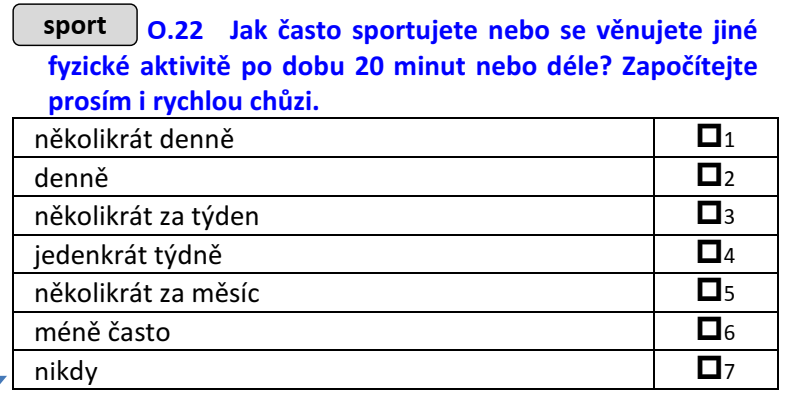 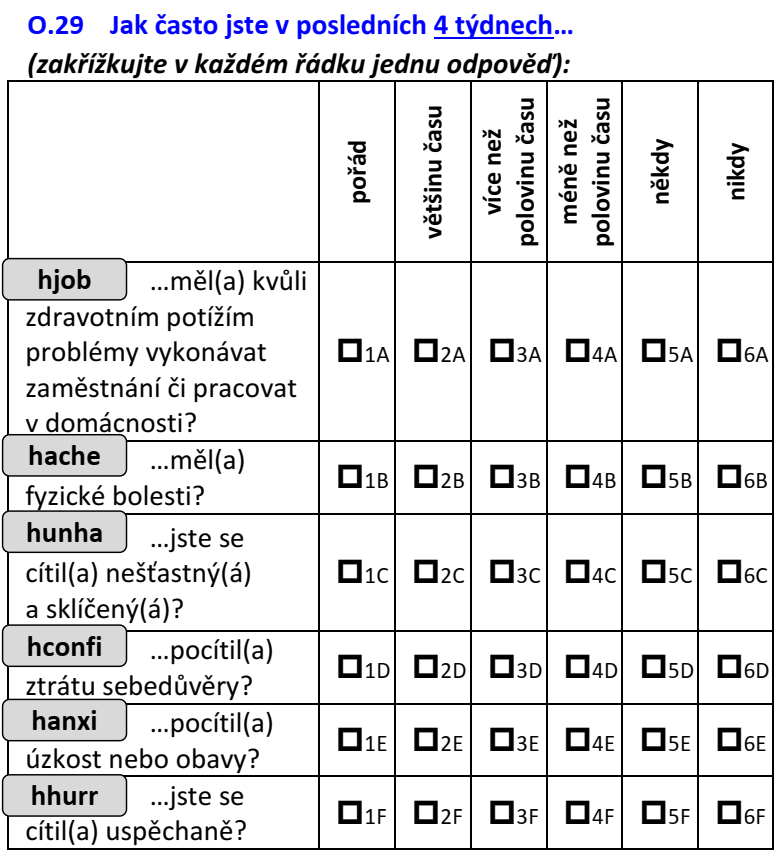 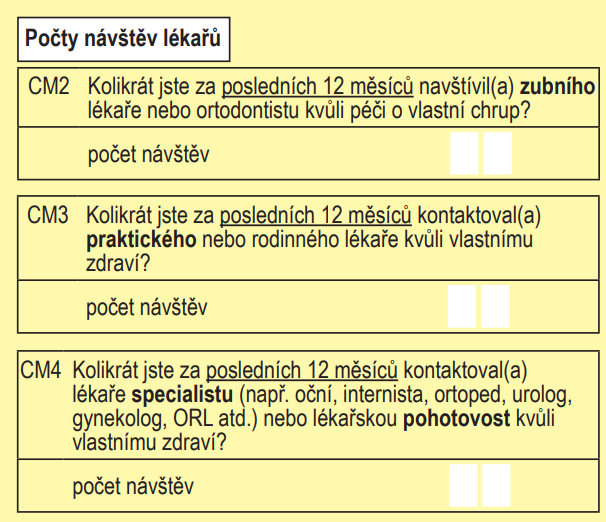 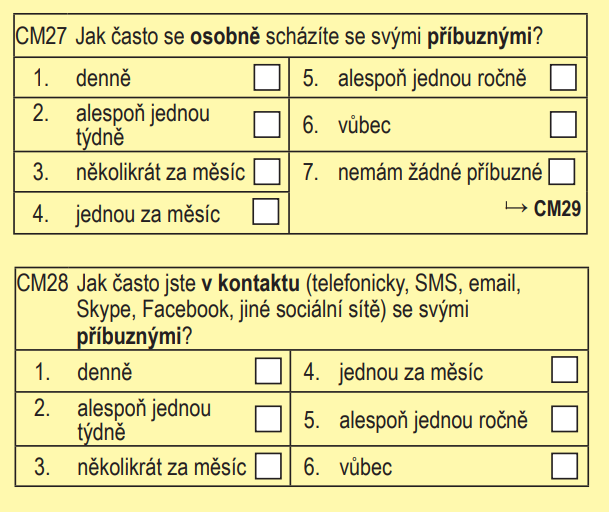 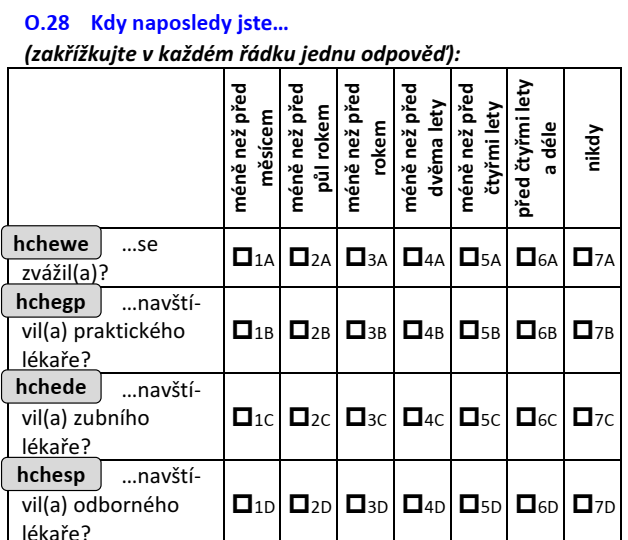 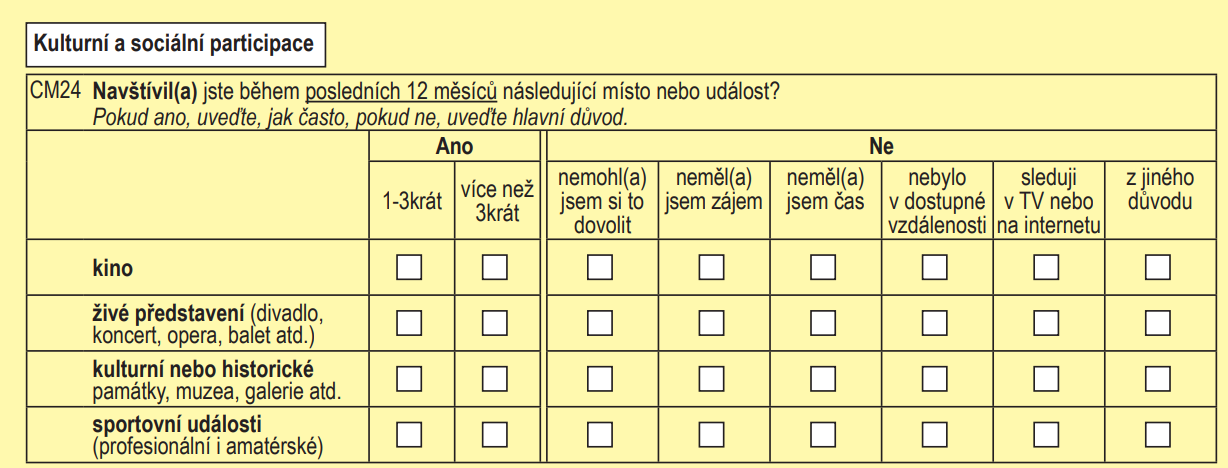 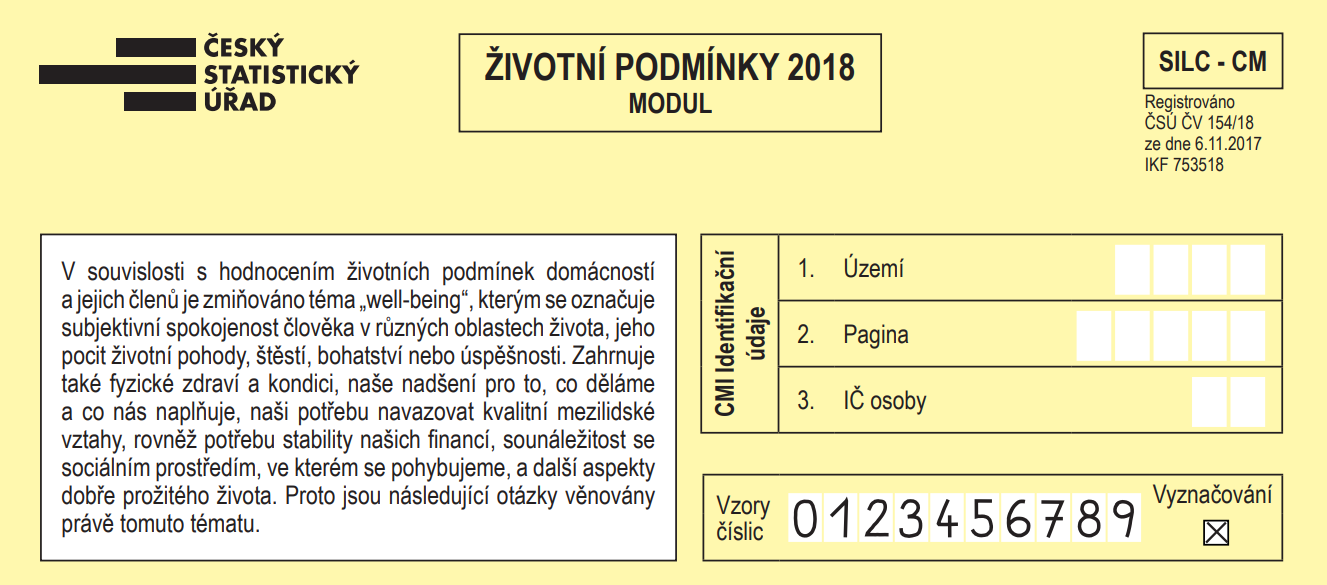 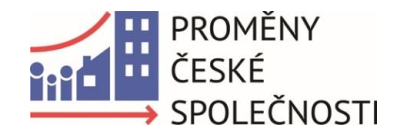 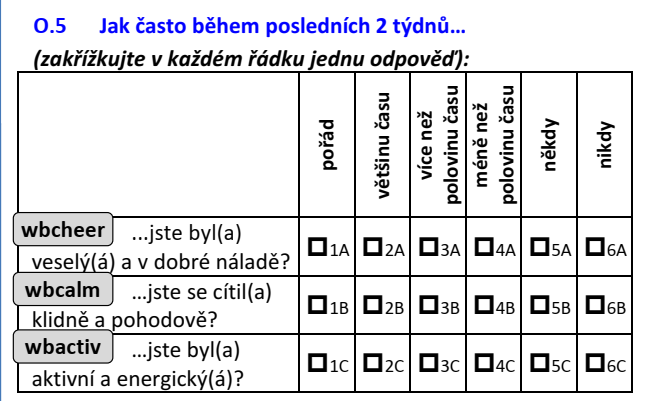 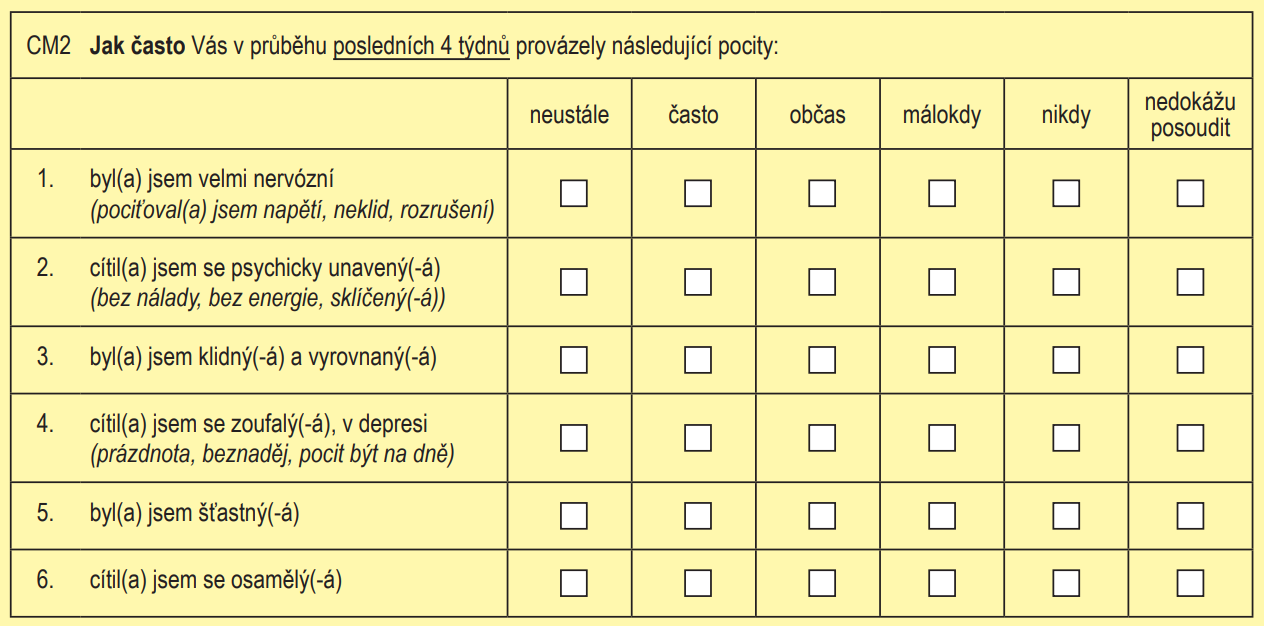 Záznamy času
Otázky směřující k relativně přesnému zaznamenání časových údajů

Paměť
Rozsah
Kategorie
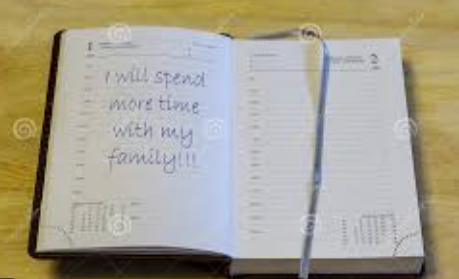 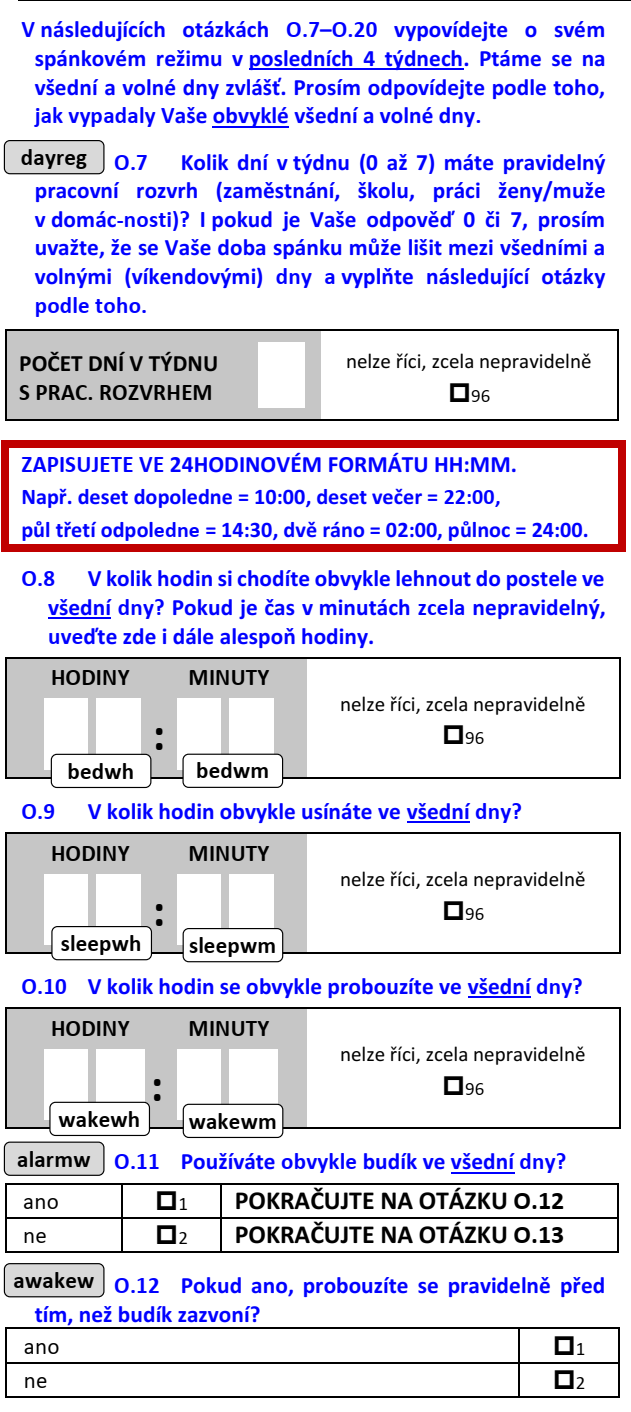 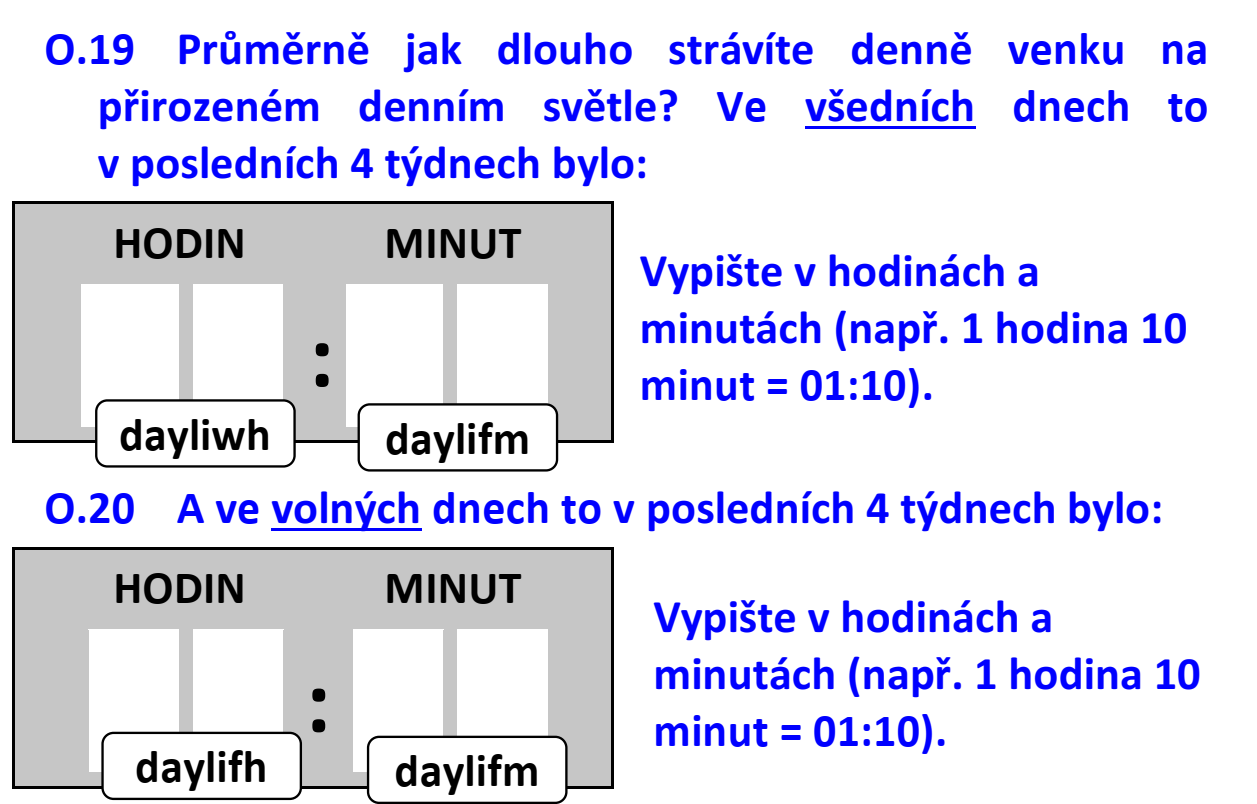 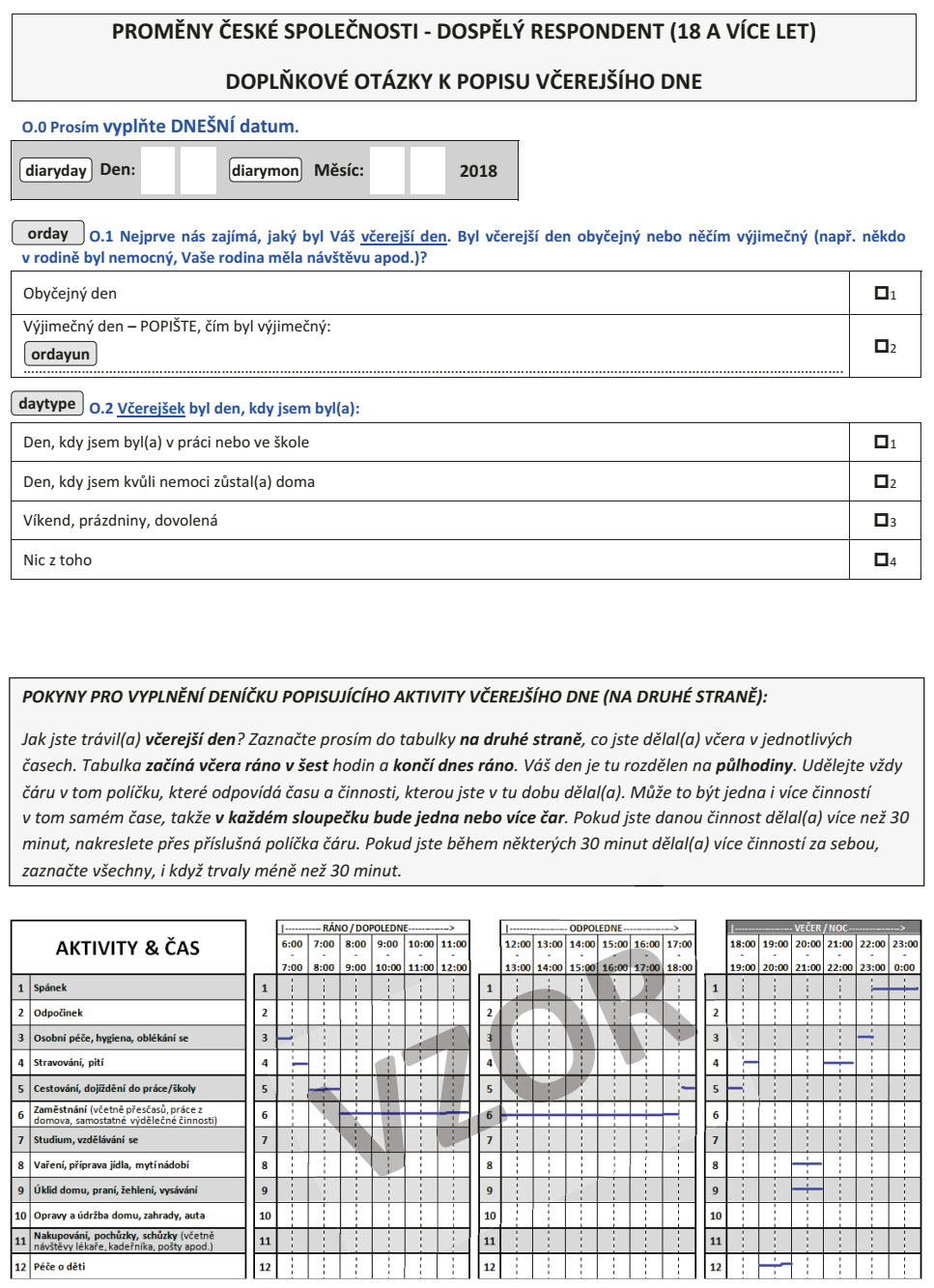 Deníky trávení času – Proměny české společnosti
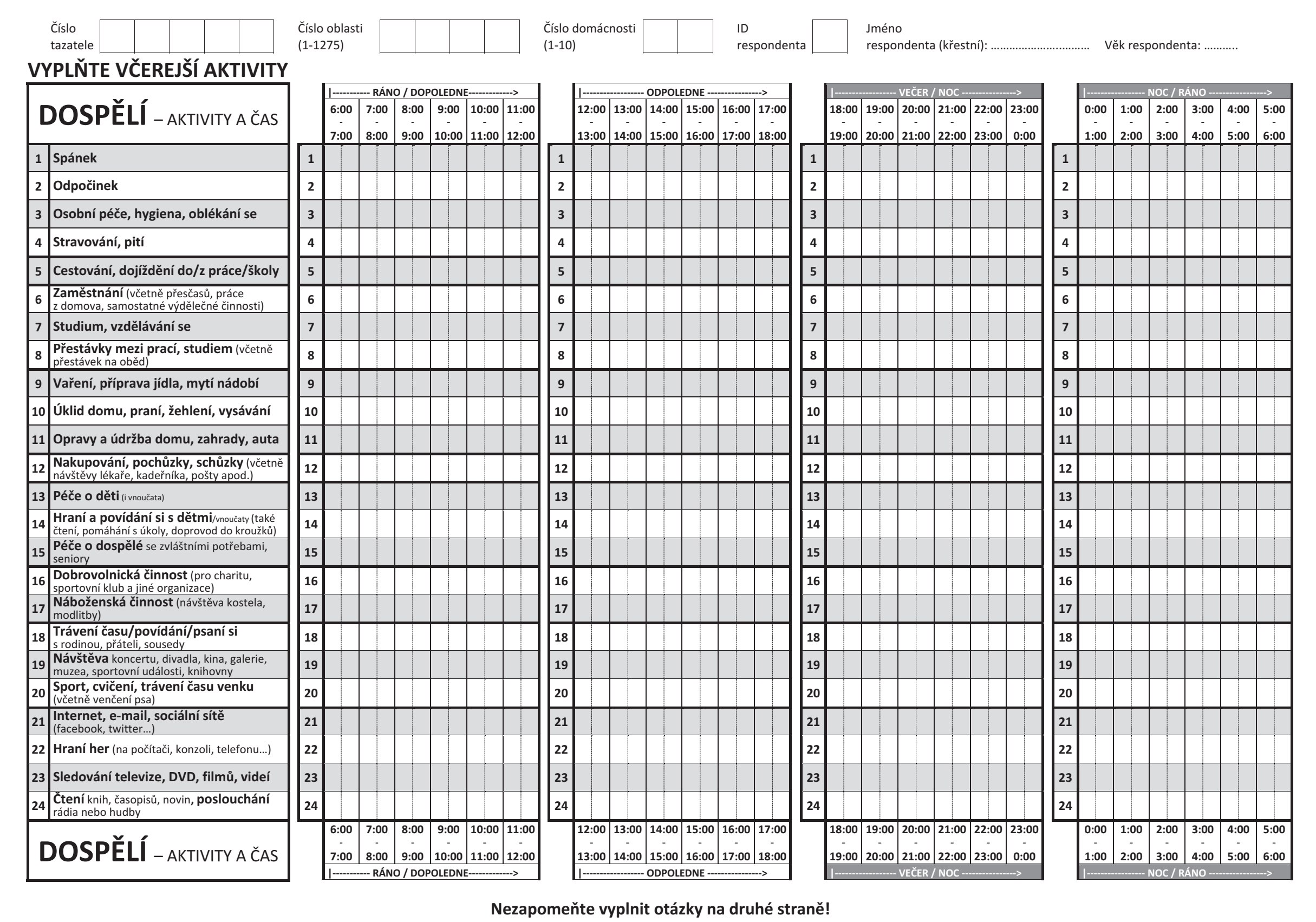 Retrospektivní otázky
Aniž bychom potřebovali longitudinální výzkum, můžeme někdy rekonstruovat dlouhé úseky životních drah pomocí retrospektivního dotazování. To samozřejmě není použitelné pro rekonstrukci postojů, hodnot, názorů, nicméně pro faktické otázky to obvykle funguje přiměřeně.

Paměť
Komplexnost minulé zkušenosti a její zachycení (např. partnerství)
Pečlivá definice událostí (např. nemoc, zločin, partnerství)
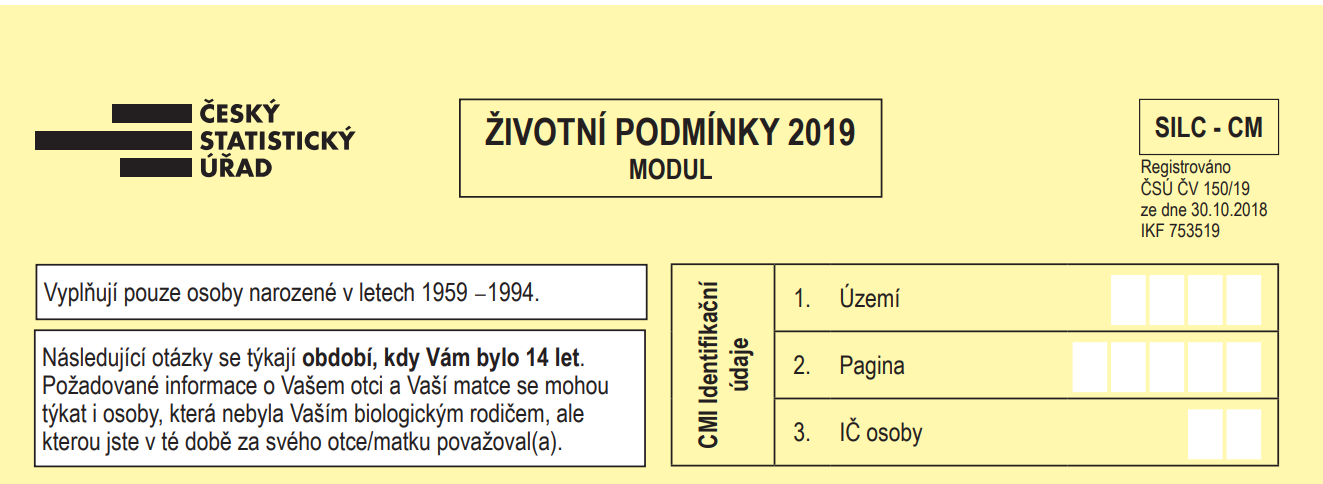 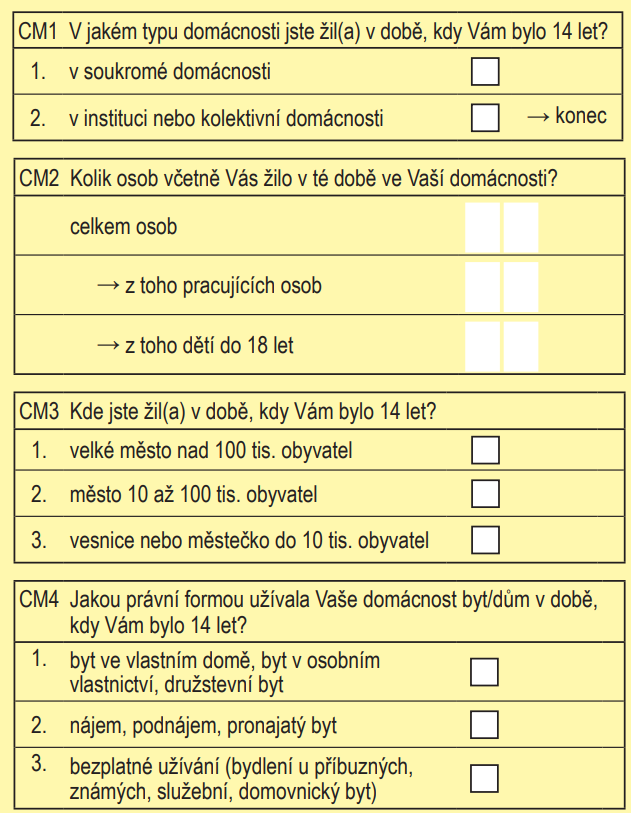 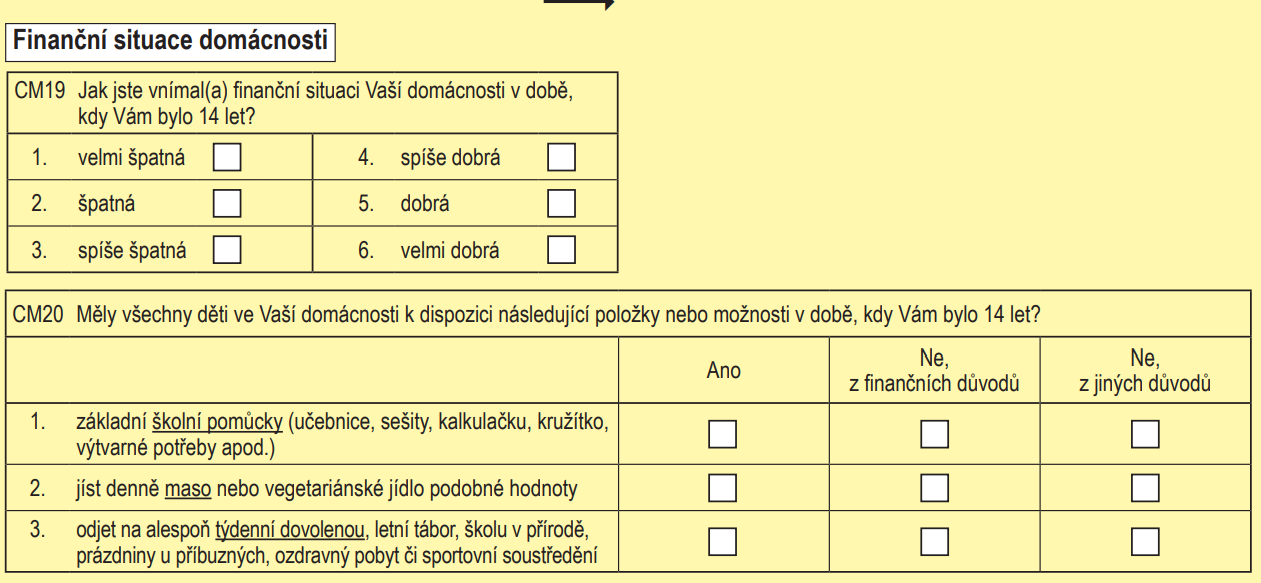 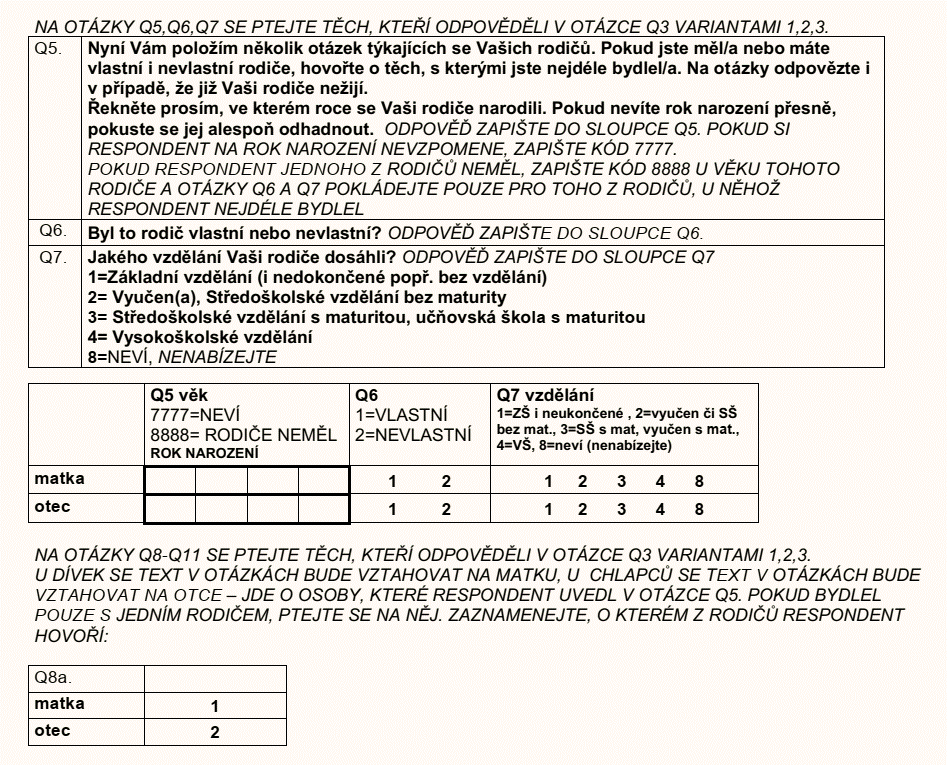 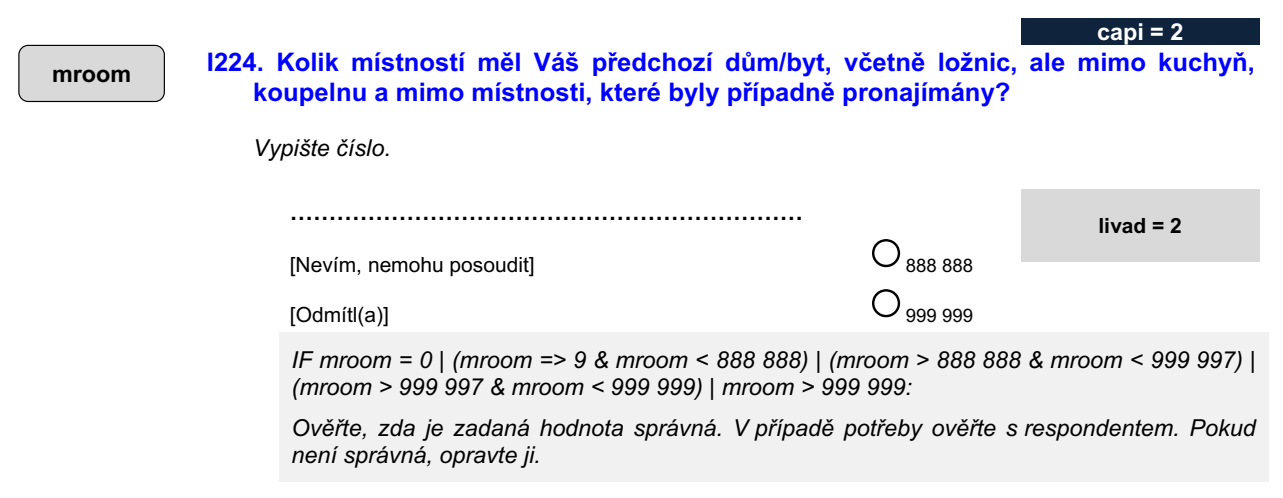 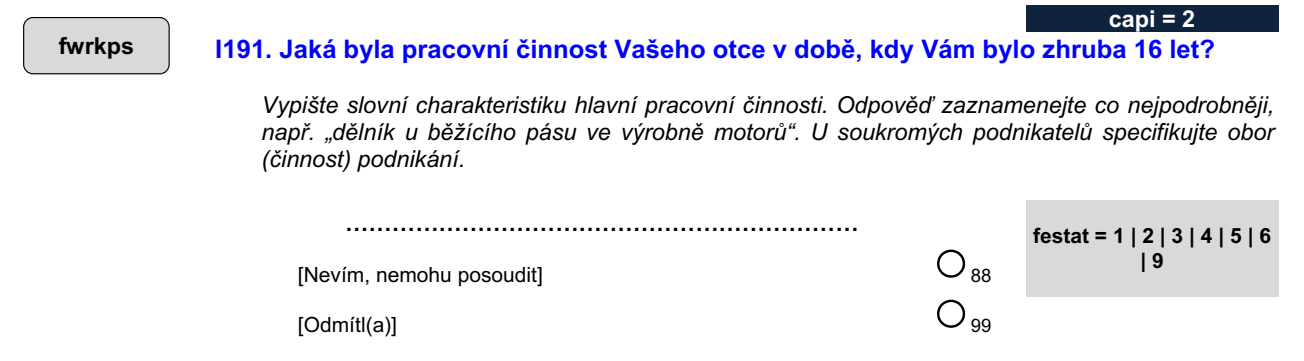 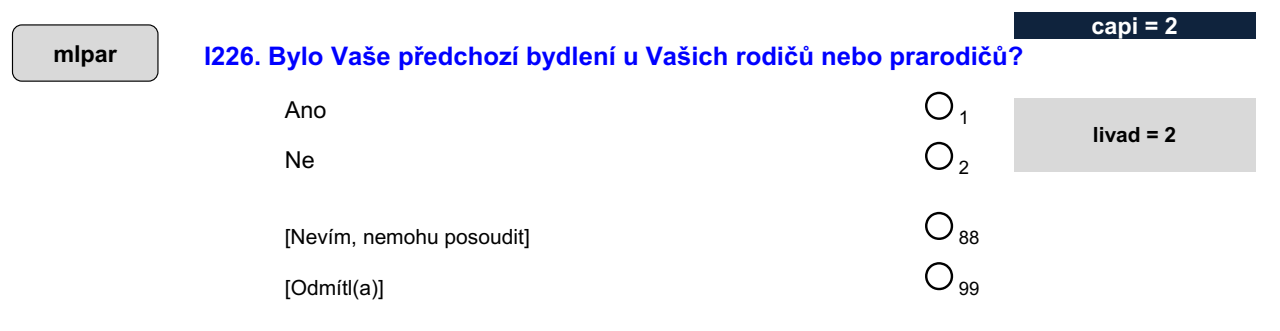 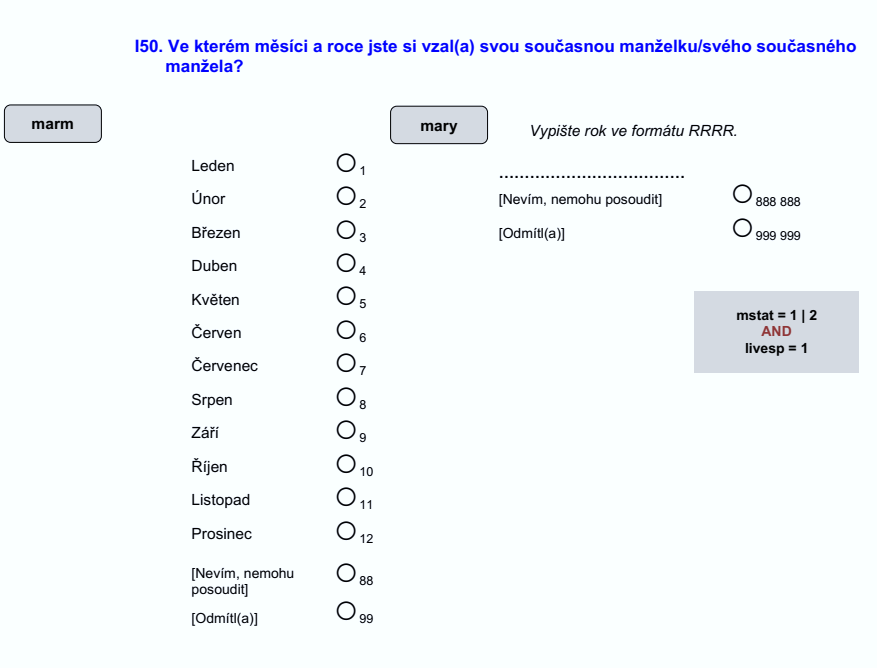 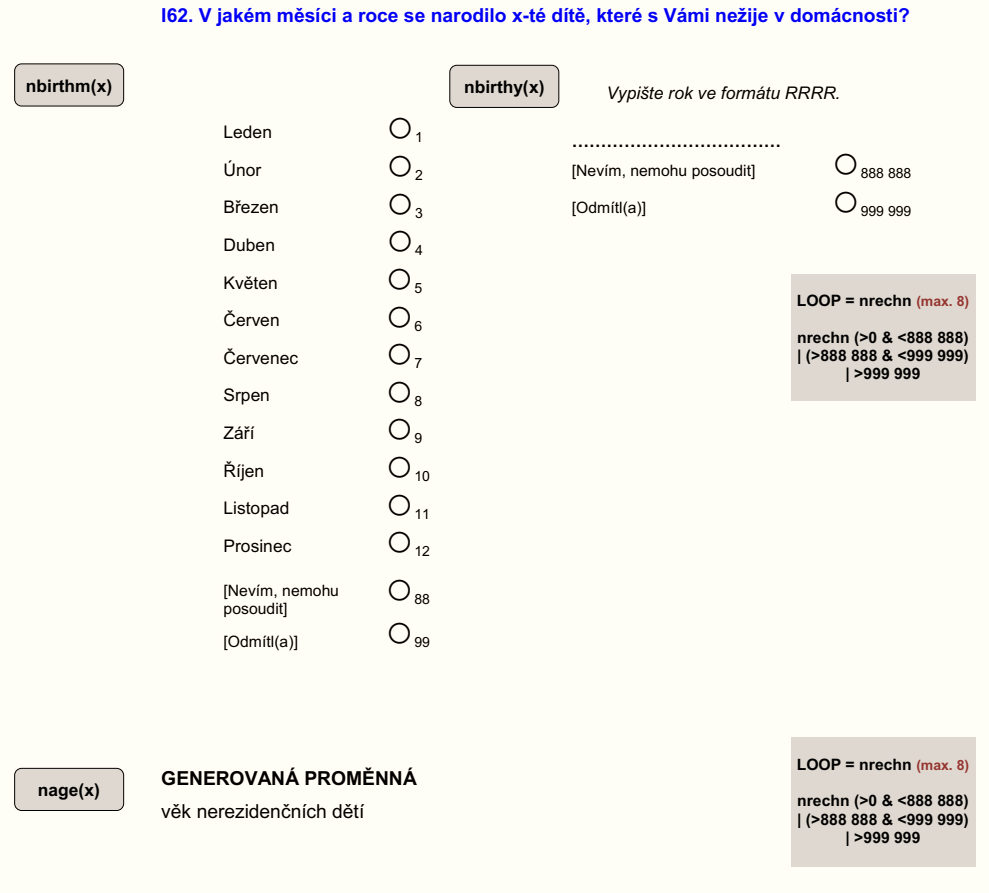 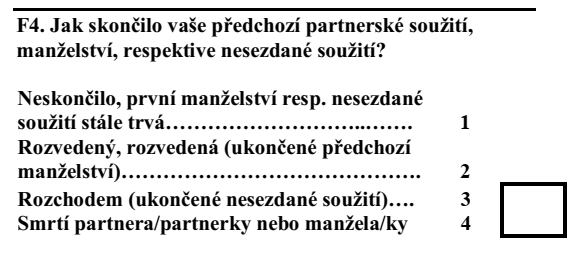 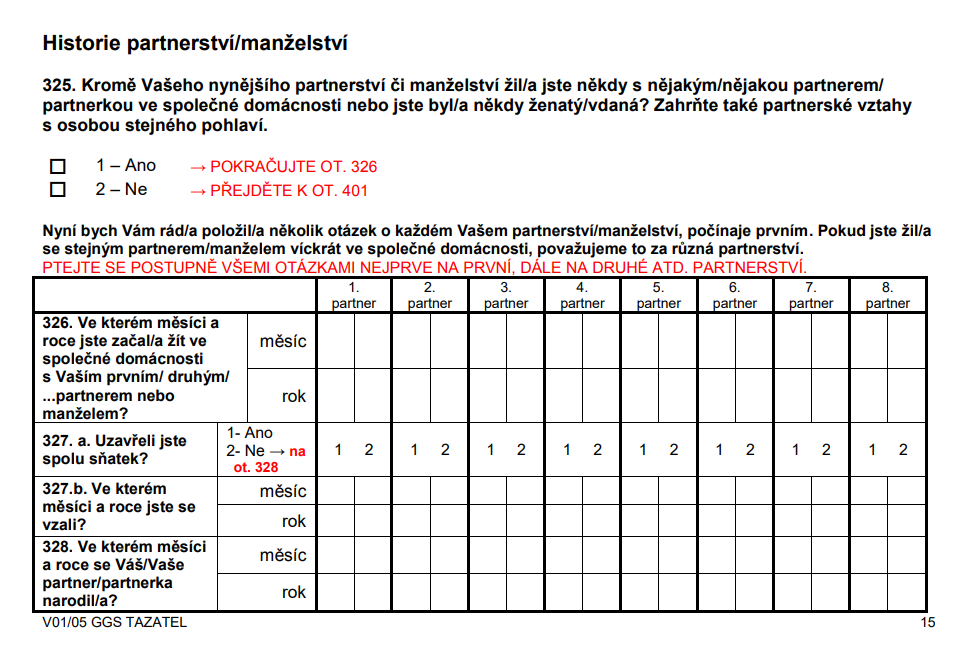 Otázky o budoucím jednání
Různé motivace kladení prospektivních otázek – obvykle plány spojené s partnerstvím, rodičovstvím, ale i zaměstnáním, bytovou situací


Hypotetičnost
Existuje reálná představa?
Pečlivá definice událostí
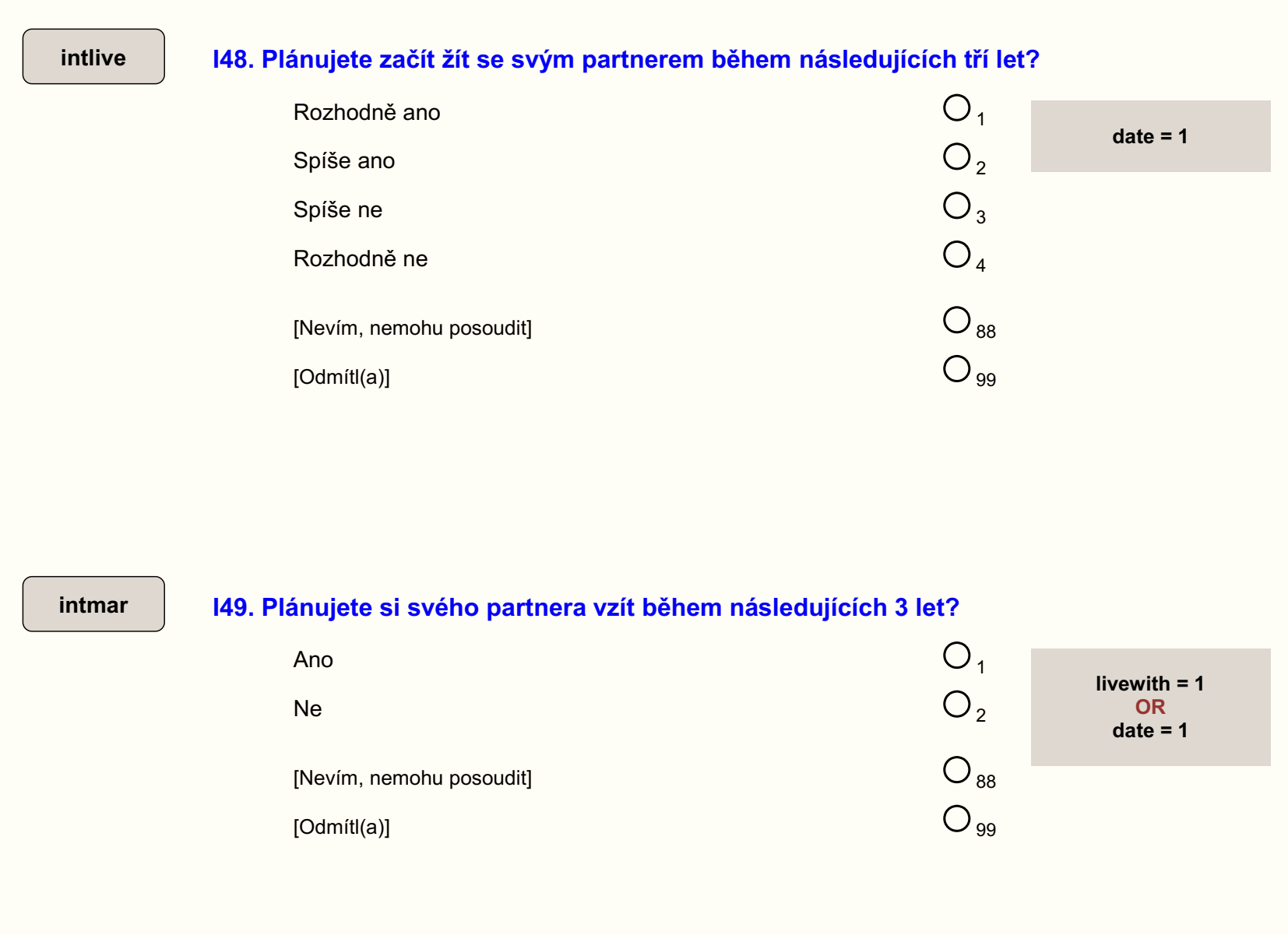 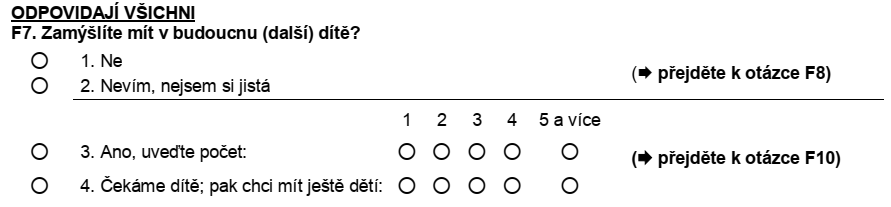 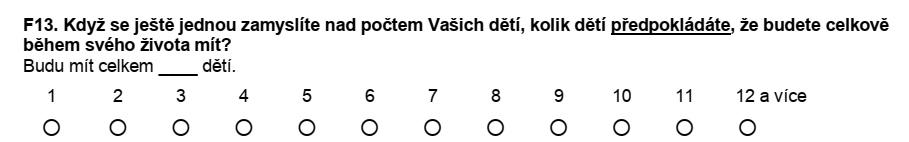 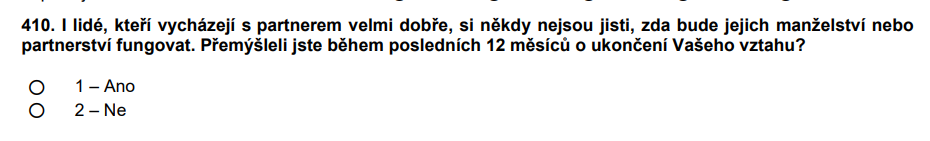 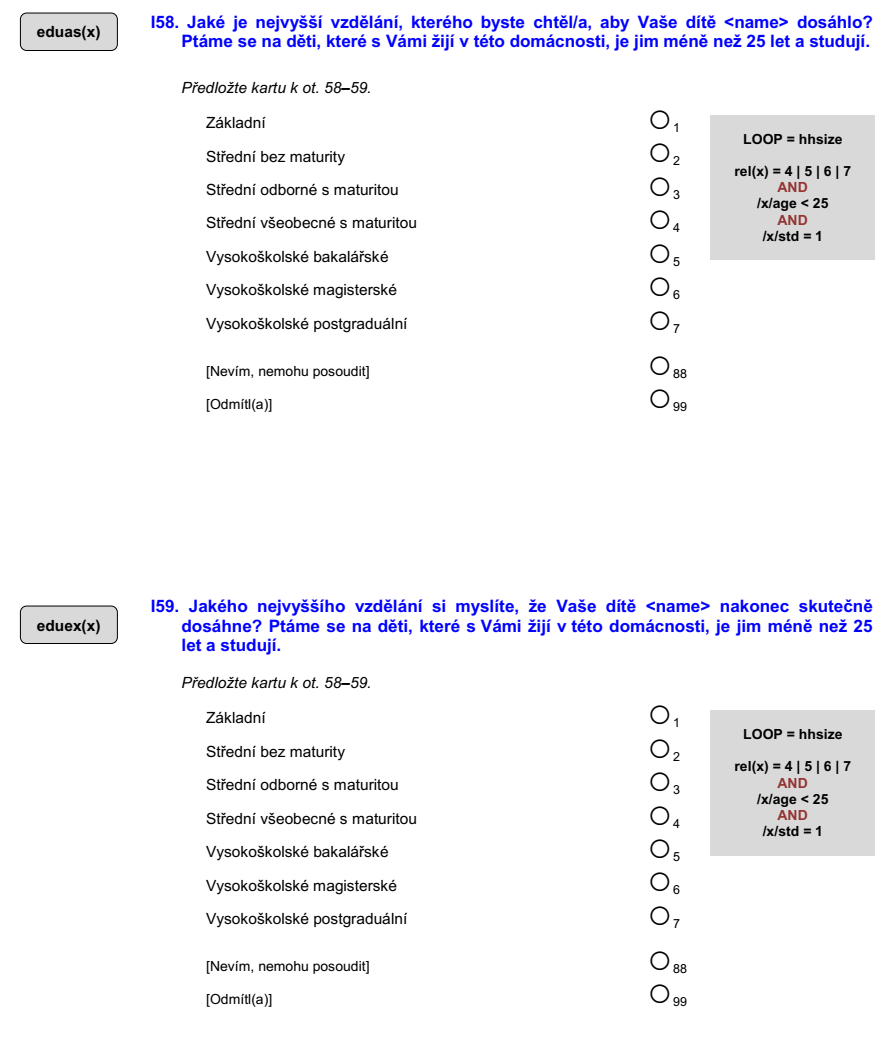 Proxy otázky
Dotazování se někdy týká jiné osoby, než té, která vyplňuje dotazník


Má daná osoba informaci k dispozici?
Je spolehlivé se na ni ptát?
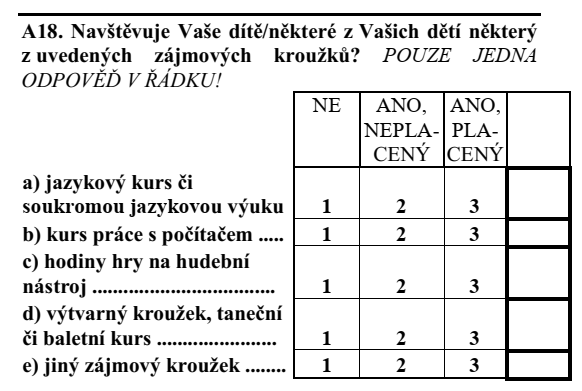 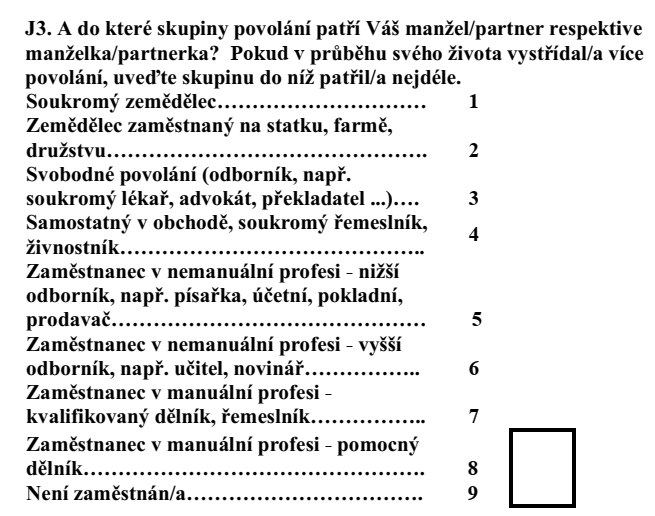 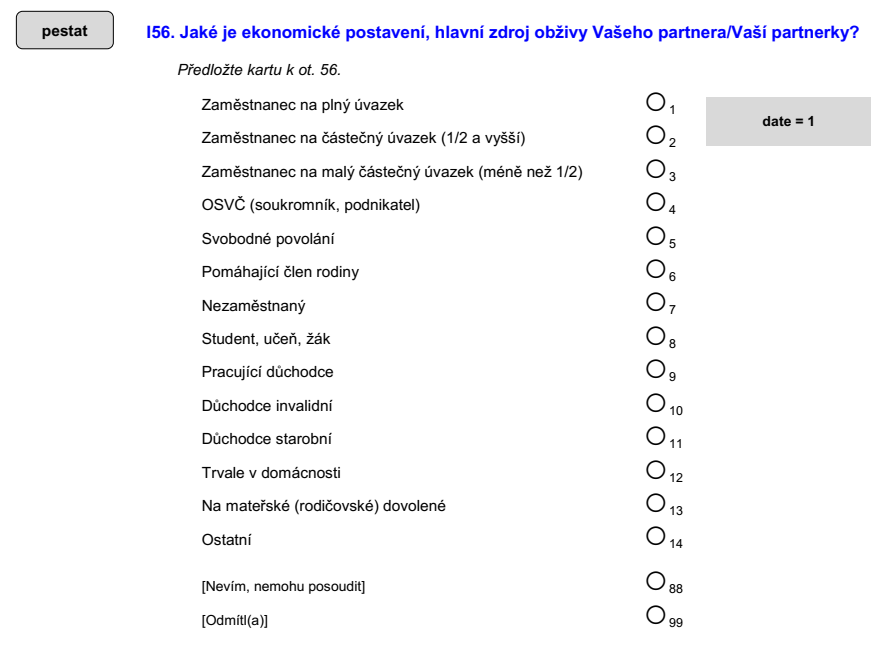 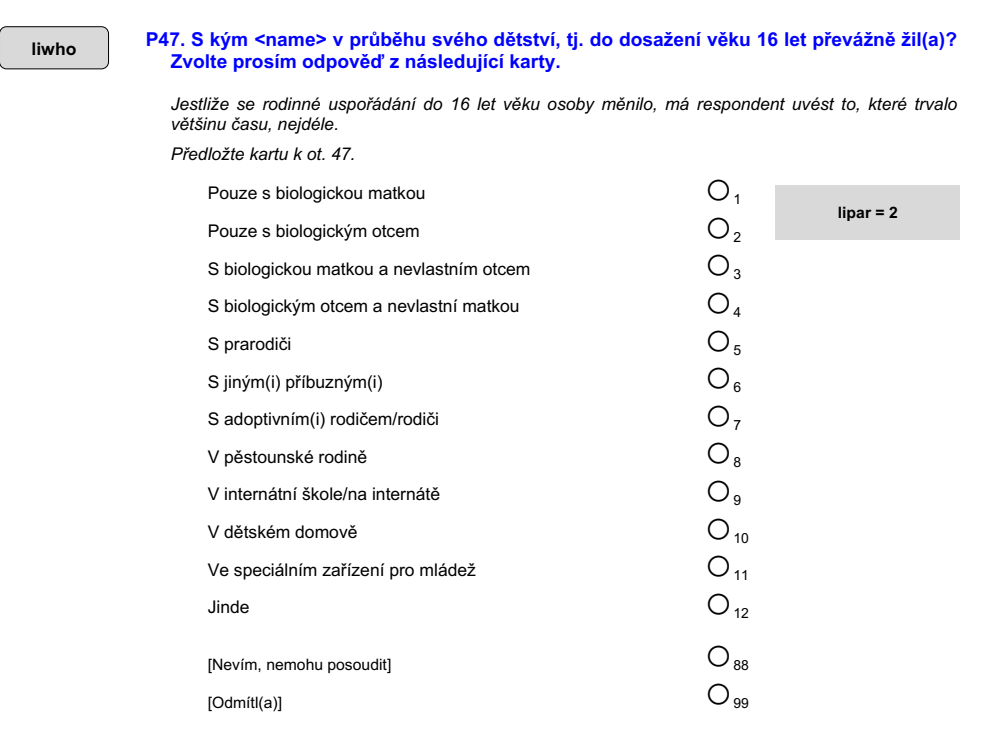 Karty pro dotazování
Výčty odpovědí se obvykle ukazují respondentům na samostatných kartách, aby je měli přehledně před sebou
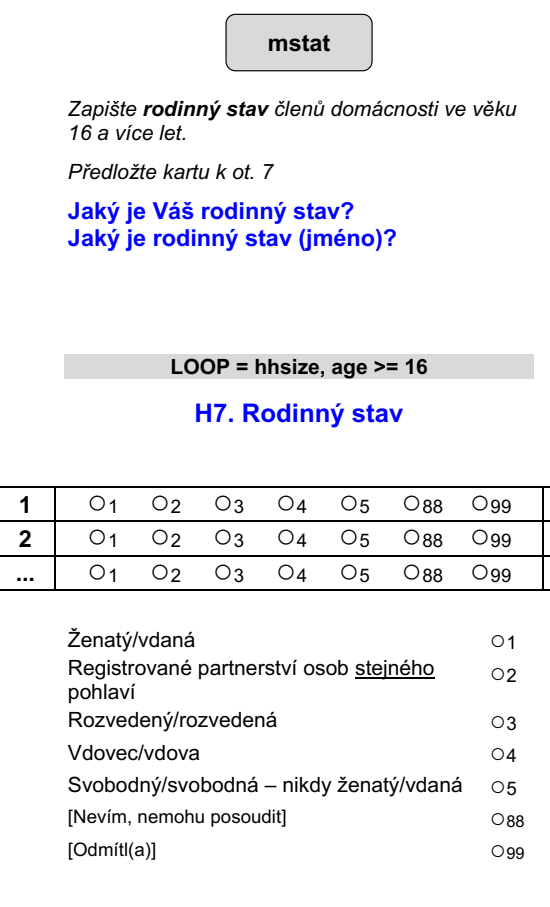 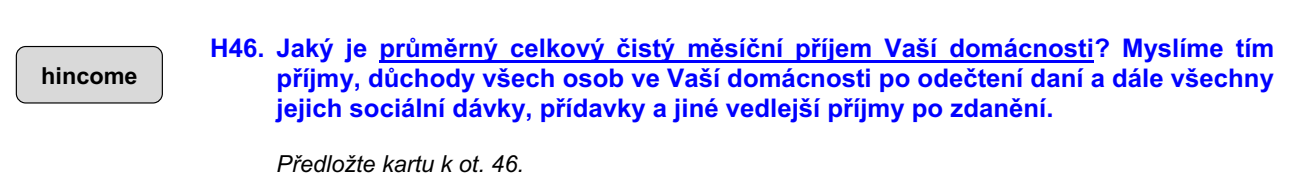 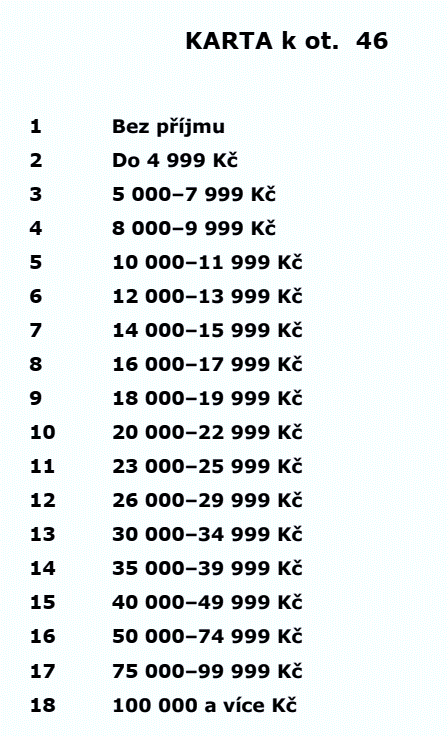 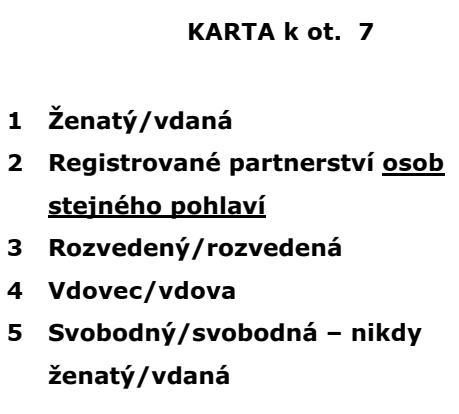 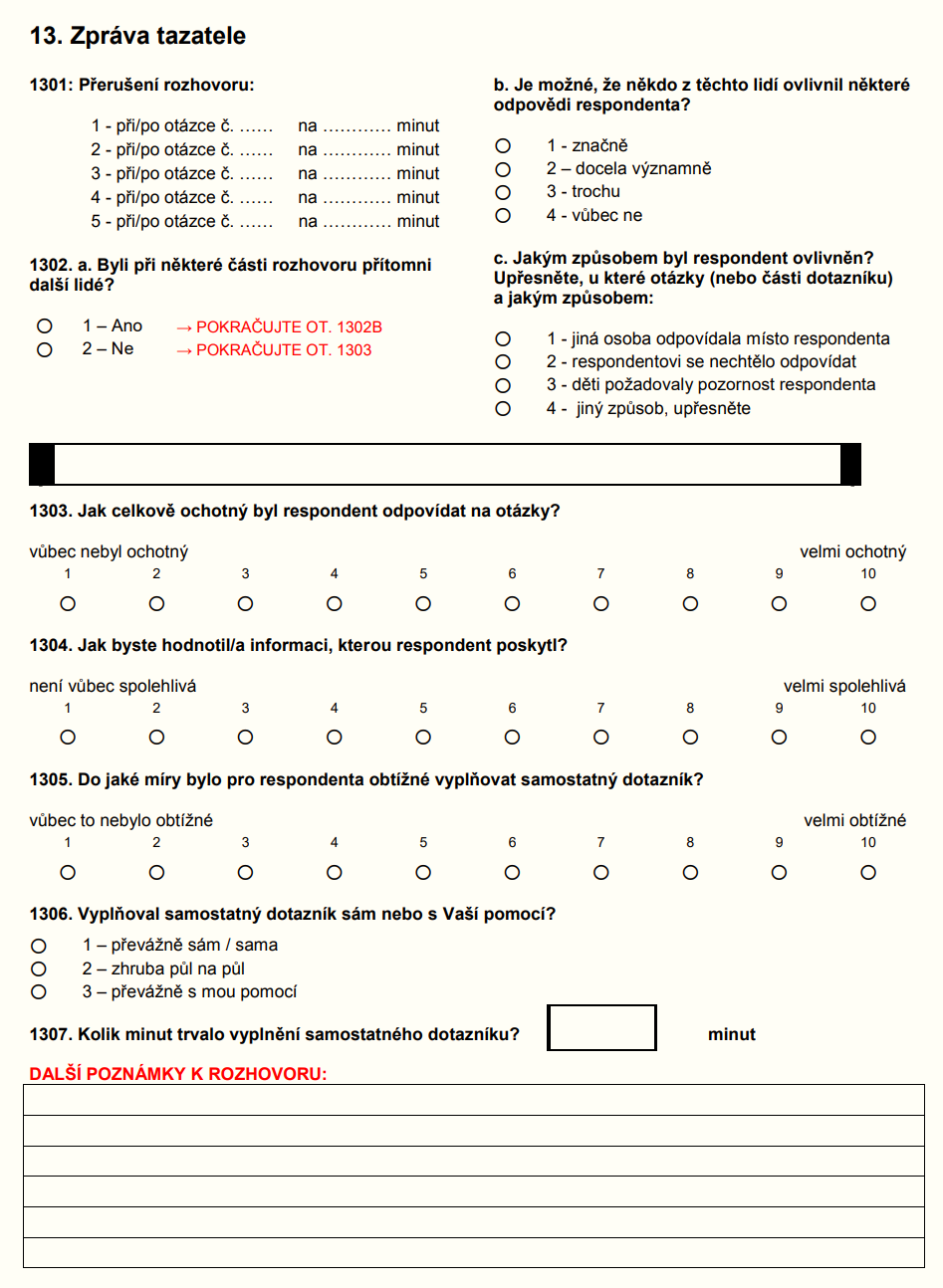 Údaje o dotazování mimo rozhovor
Velká šetření často obsahují další údaje, zachycující průběh dotazování, nebo třeba údaje o lokalitě, důvodu odmítnutí atp…
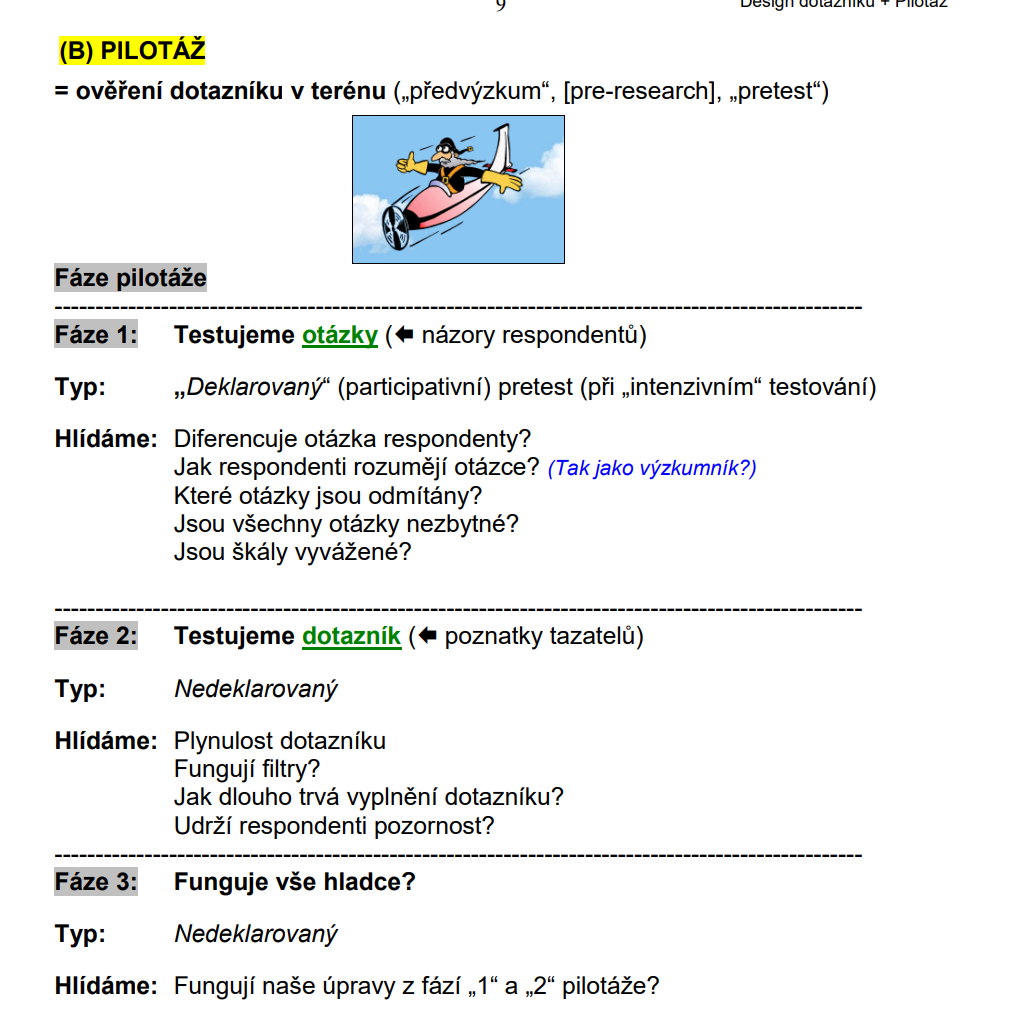 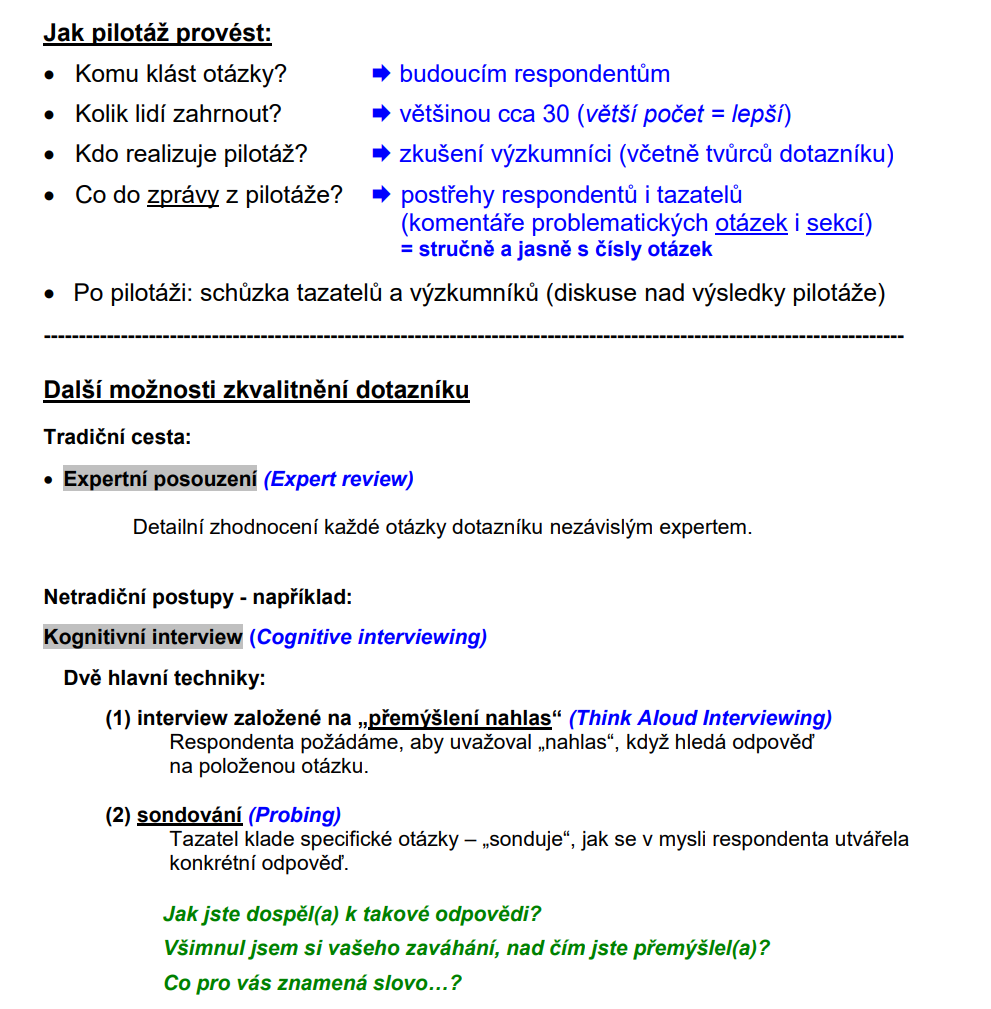 Převzato z prezentace A. Burjanka (UM SOC 1006 2022)
Web pro respondenty
Příklad webů pro respondenty
https://soc.fss.muni.cz/bezpecnost
https://soc.fss.muni.cz/osamelost
https://www.promenyceskespolecnosti.cz
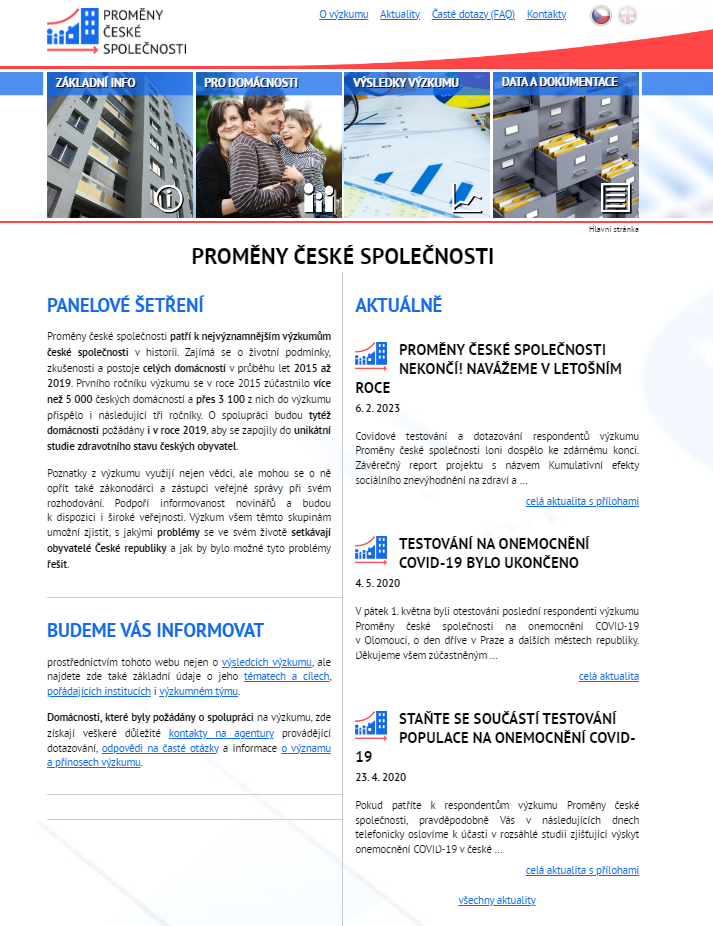 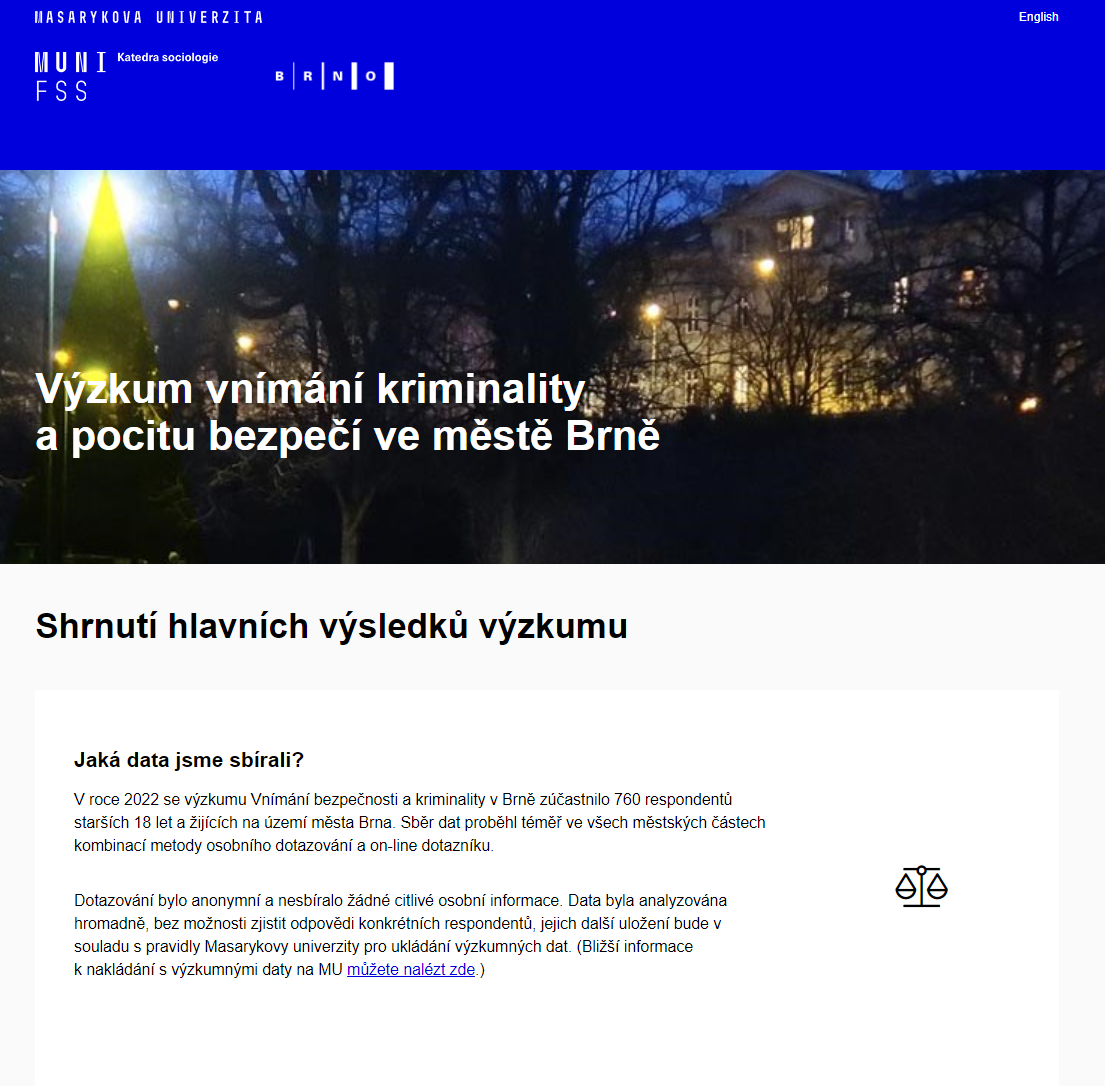 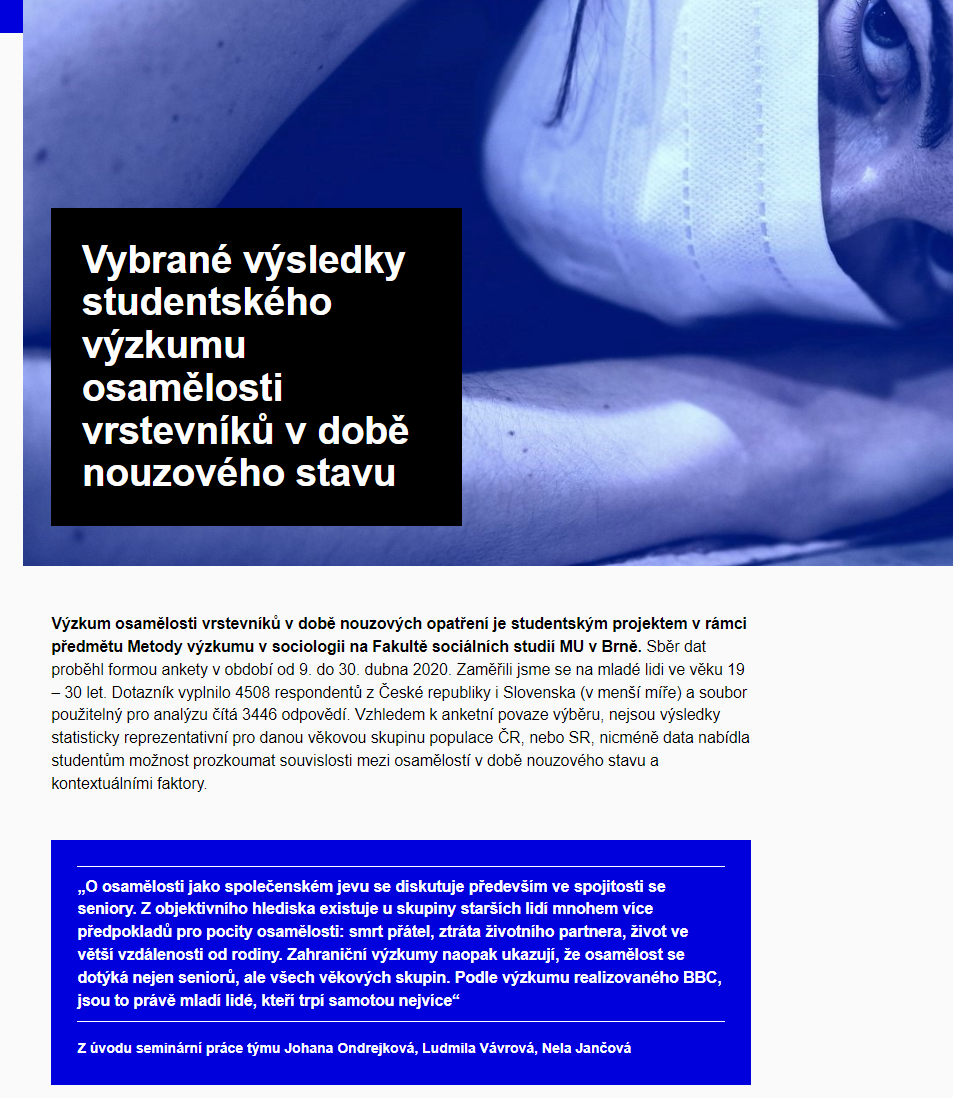 Zdroje dat pro analýzu a inspiraci
… nemusíte stahovat a analyzovat data, můžete se podívat na dotazníky
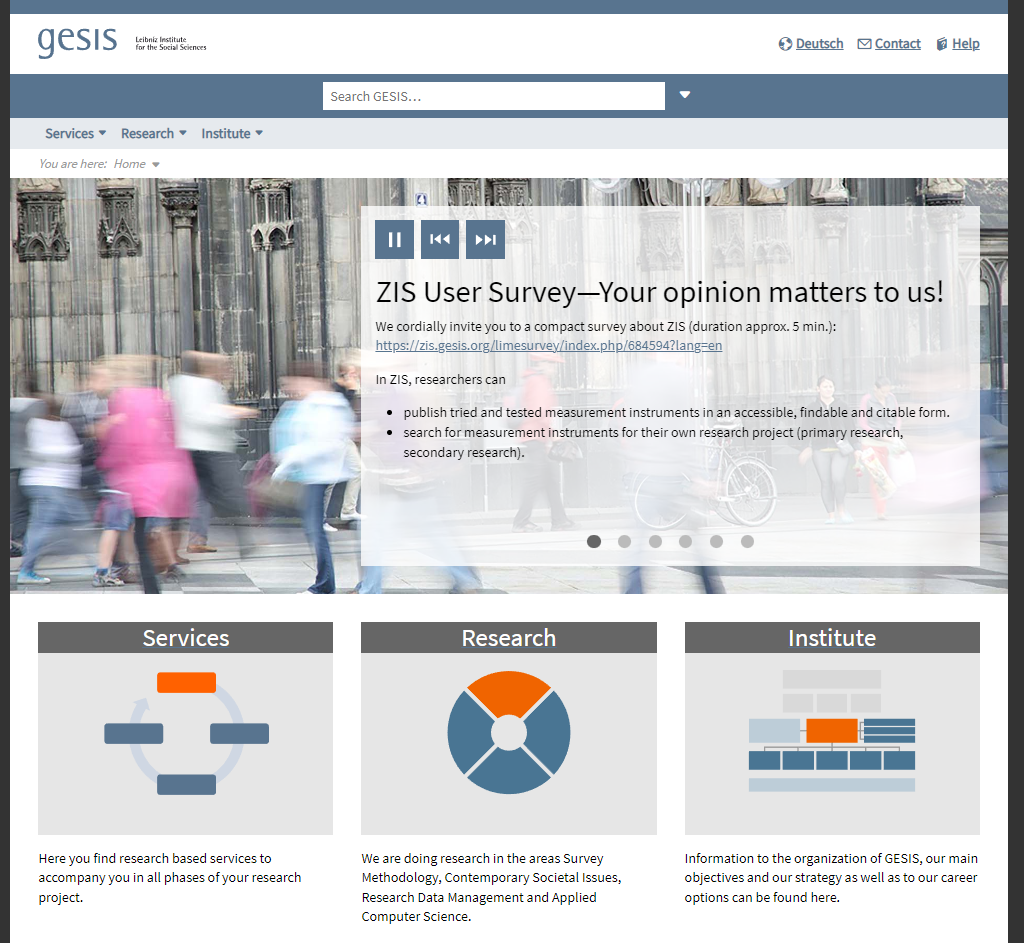 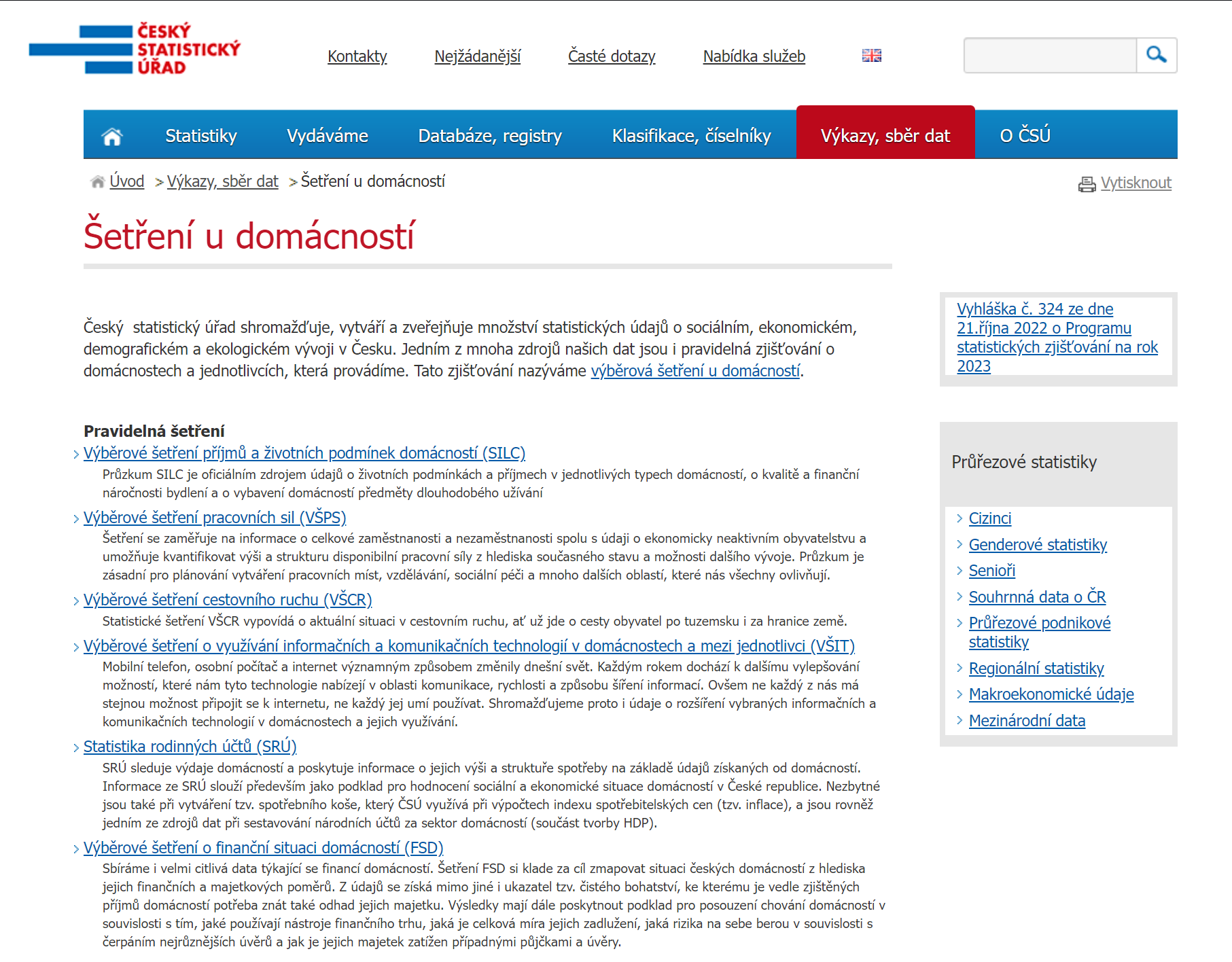 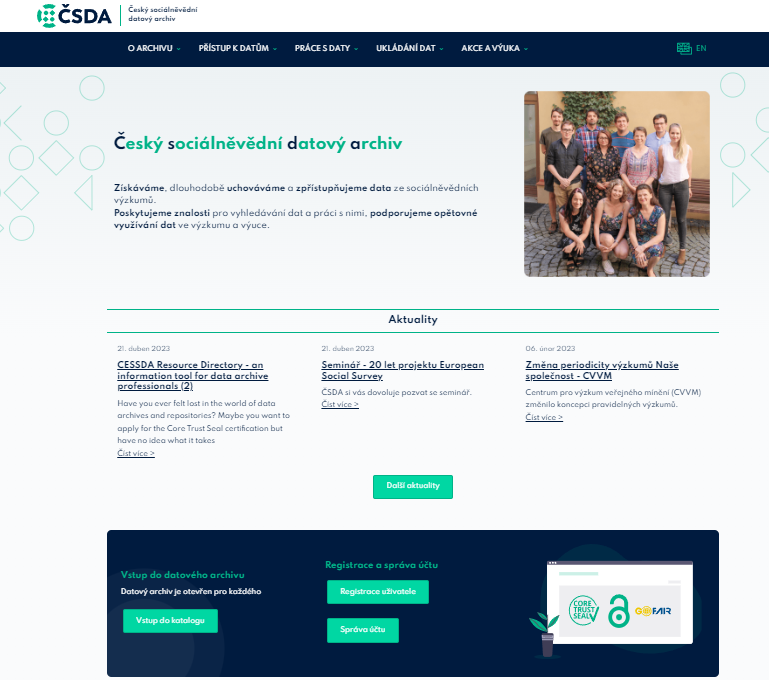 Sociologický datový archiv  http://nesstar.soc.cas.cz/webview/
Centrální archiv pro společenské vědy – GESIS https://www.gesis.org/home/
Statistický úřad České republiky http://www.czso.cz/   http://www.statistikaamy.cz 
https://www.czso.cz/csu/vykazy/setreni_u_domacnosti
http://nesstar.soc.cas.cz/webview/
Přímý přístup k datům, možnost základní analýzy na webu
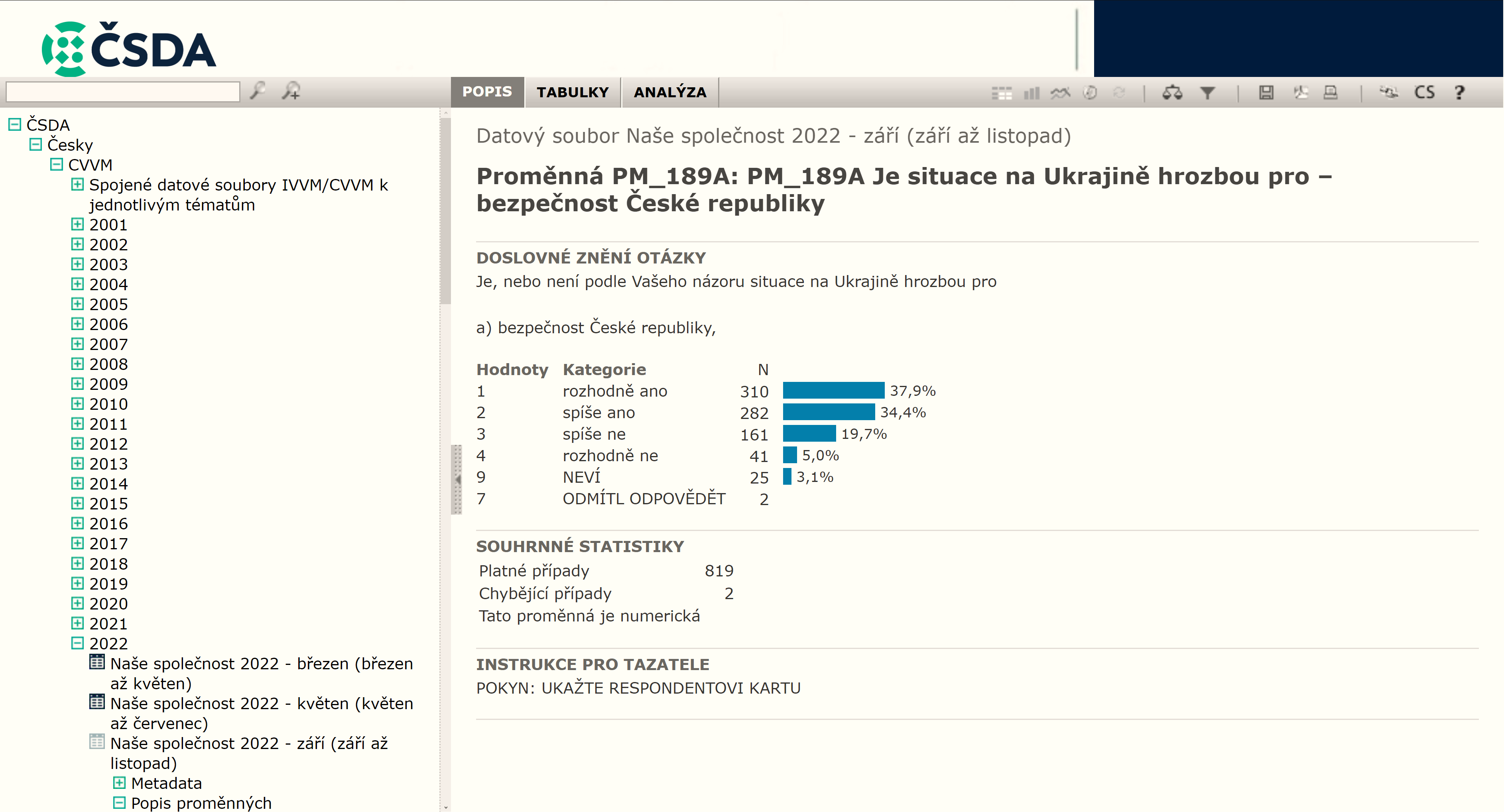 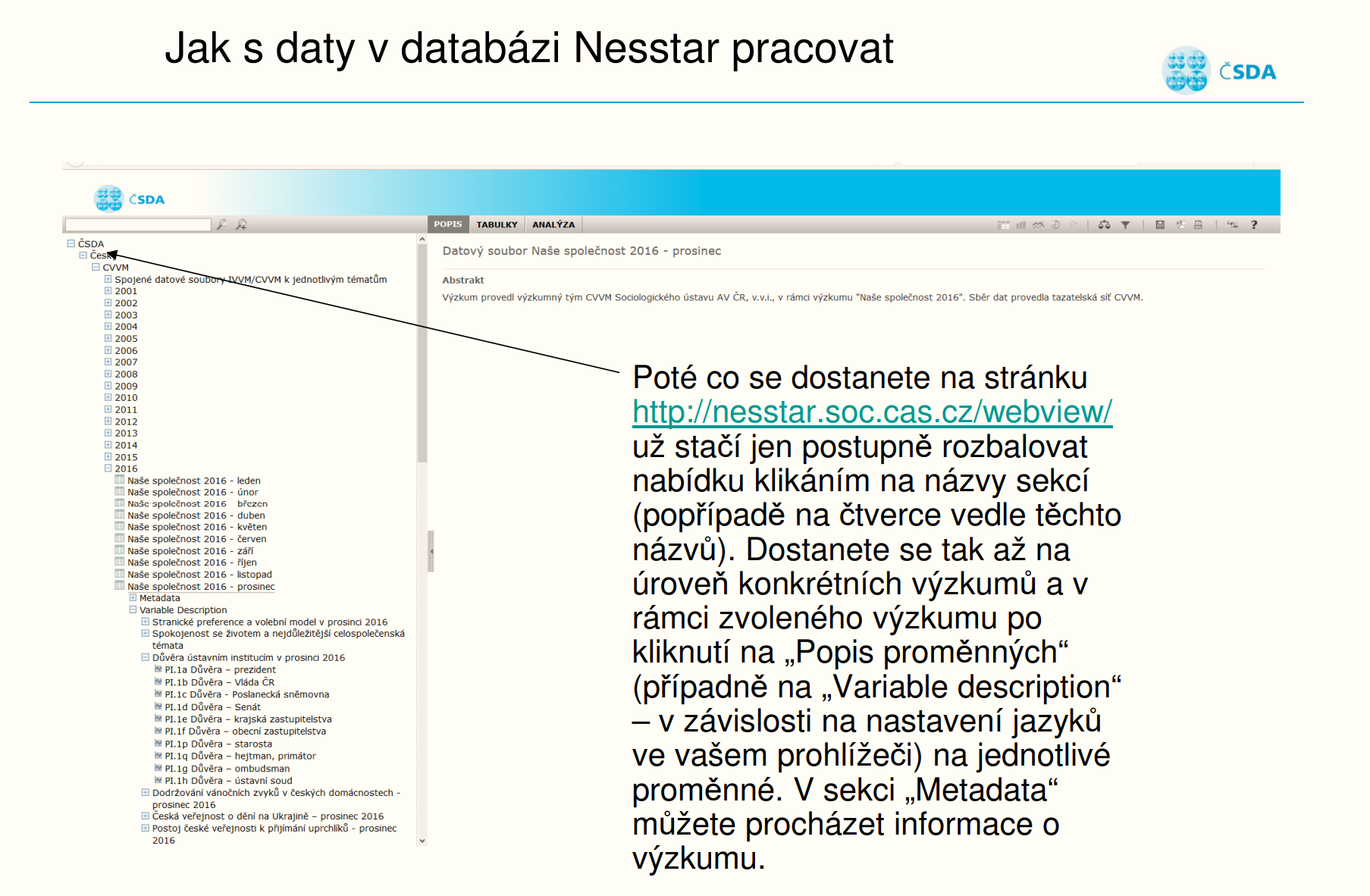 https://archiv.soc.cas.cz/images/Dokumenty/csda_nesstar_av21-17-26_0.pdf
Stručný návod zde:
Zdroje dat pro analýzu a inspiraci
MŠMT – statistiky o školství
https://www.msmt.cz/vzdelavani/socialni-programy/statistika

Ústav zdravotnických informací a statistiky ČR
https://www.uzis.cz

Web Data Brno
https://data.brno.cz

Ministerstvo spravedlnosti
https://justice.cz/web/msp/statisticke-udaje-z-oblasti-justice

Neziskový projekt Jak trestáme
https://jaktrestame.cz

Weby výzkumných firem
Např: https://cvvm.soc.cas.cz/cz/ https://www.paqresearch.cz https://www.median.eu/cs/ https://www.factum.cz https://scac.cz https://stemmark.cz
Stránky rozsáhlých mezinárodních výběrových šetření:
Nejdůležitější sociologicky relevantní projekty, v nichž Česká republika participovala v minulosti, nebo participuje nyní. Data z těchto výzkumů jsou dostupná buď přes jejich webové stránky, nebo v Sociologickém datovém archivu
 
European Values Study (EVS) Cca desetileté rozestupy jednotlivých vln šetření srovnávajícího postoje a hodnotové orientace obyvatel evropských zemí. Od roku 1999 koordinuje v ČR FSS – prof. Rabušic
http://www.europeanvaluesstudy.eu česká stránka http://evs.fss.muni.cz
 
Generations & Gender Programme (GGP) Mezinárodní šetření zaměřené na životní dráhy, mezigenerační vztahy a gender. V ČR koordinuje FSS – prof. Kreidl
http://www.ggp-i.org česká stránka https://ggp-cz.fss.muni.cz
 
European social survey (ESS) Srovnávácí šetření v evropských zemích od roku 2001
http://www.europeansocialsurvey.org česká stránka http://ess.soc.cas.cz
 
International Social Survey Programme (ISSP) Mezinárodní šetření konané každý rok s odlišnou tematickou orientací (např. Pracovní orientace, Občanství, Národní identita, Zdraví, Životní prostředí, Sociální nerovnosti, Rodina…)
http://www.issp.org/menu-top/home/
 
Survey of Health, Ageing and Retirement in Europe (SHARE). Zaměřeno na stáří a stárnutí populace
http://www.share-project.org česká stránka http://share.cerge-ei.cz
 
Programme for International Student Assesment (PISA) – zaměřeno na srovnávání výkonu žáků a studentů
http://www.oecd.org/pisa/ česká stránka https://www.csicr.cz/Prave-menu/Mezinarodni-setreni/PISA
Dokumentace k datům
Co je codebook?
Celkový přehled otázek a jejich kódů, případně i se základním přehledem dat (jednorozměrné analýzy)

https://europeanvaluesstudy.eu/methodology-data-documentation/survey-2017/full-release-evs2017/documentation-survey-2017/

https://www.ggp-i.org/sites/default/files/documents/GGS-W2_V.1.3.%20-%20Consolidated.pdf